UNIVERSIDAD DE LAS FUERZAS ARMADAS ESPE
DEPARTAMENTO DE ELÉCTRICA, ELECTRÓNICA Y TELECOMUNICACIONES
CARRERA DE INGENIERÍA EN ELECTRÓNICA Y TELECOMUNICACIONES
TRABAJO DE TITULACIÓN
TEMA: DISEÑO, ANÁLISIS, SIMULACIÓN Y CONSTRUCCIÓN DE UNA RED DE ANTENAS VIVALDI IMPRESA PARA LA BANDA DE FRECUENCIA DE VHF - UHF
AUTOR: 
ACOSTA CÓRDOVA, JOSÉ HUMBERTO

DIRECTOR: 
ING. TINOCO SALAZAR, ALEXIS FABRICIO, D.Sc.
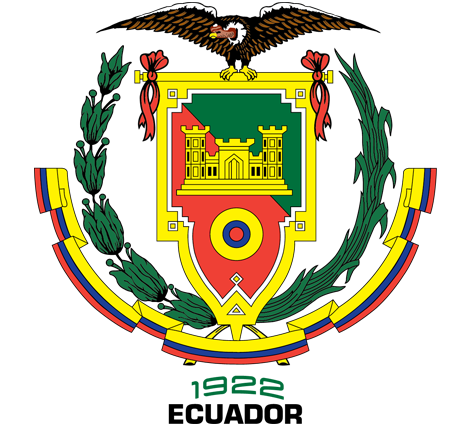 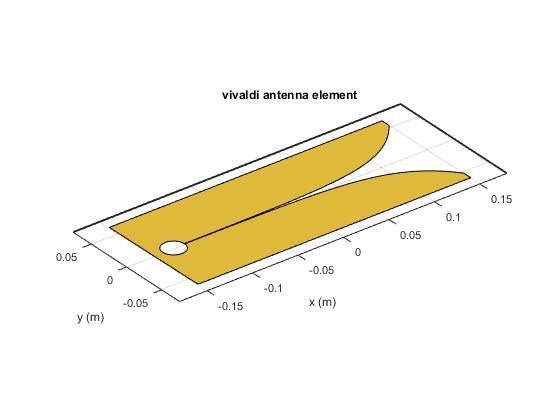 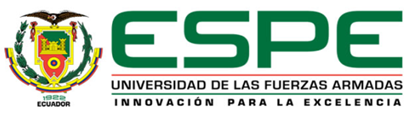 1
"El primer paso es establecer que algo es posible, entonces es probable que ocurra"
AGENDA
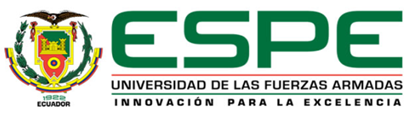 2
INTRODUCCIÓN
Falta de soporte, deficiencia en transferencia de tecnología, sistemas cerrados de producción, necesidad de permisos DoD.
Nuevas tecnologías nacionales, costos fabricación más convenientes, cumplir tareas delicadas en campos de Seguridad y Defensa
 Investigaciones orientadas a optimización de antenas
Requerimiento del AGRUCOMGE.
Mantenimiento, reposición o mejoramiento
NO EXISTE SOLUCIÓN TECNOLÓGICA, CIENTÍFICA ENDÓGENA
Actualmente se desarrollan investigaciones para optimización en el CICTE
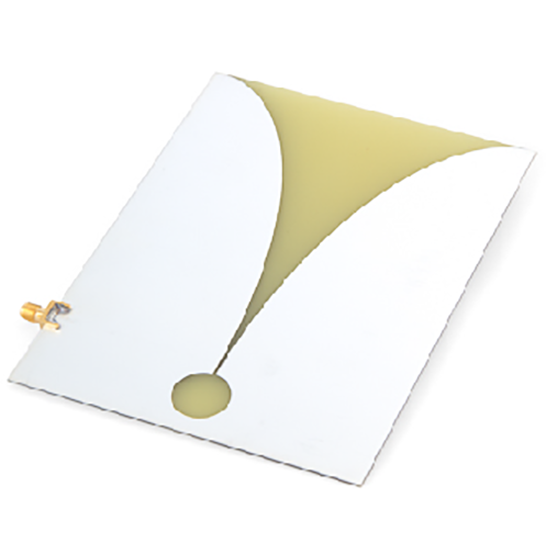 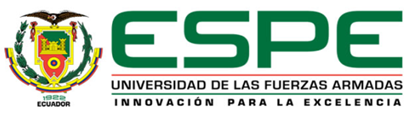 3
INTRODUCCIÓN
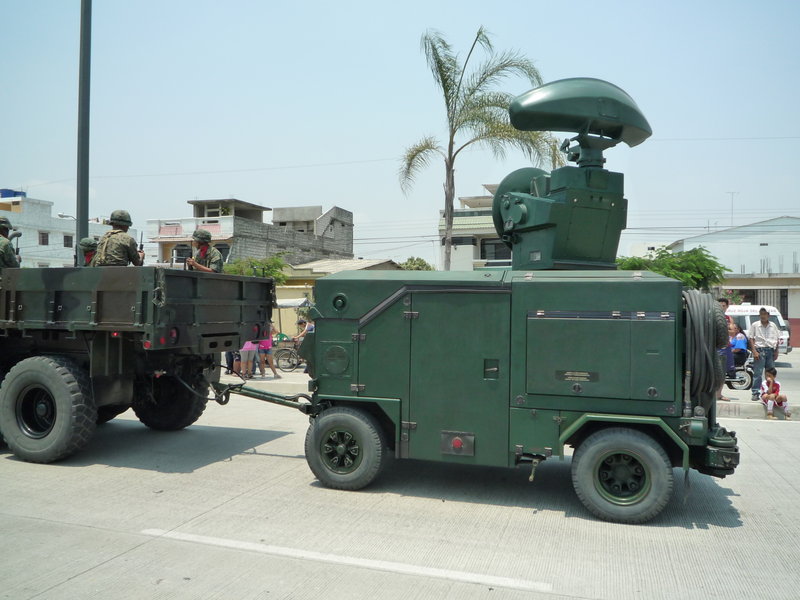 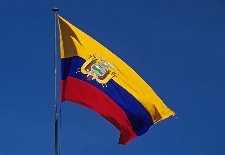 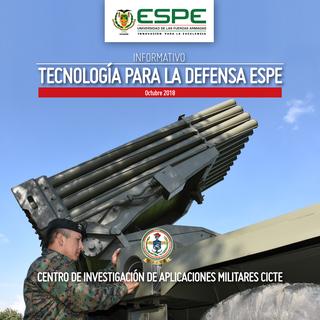 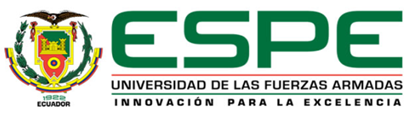 4
INTRODUCCIÓN
Alcance:
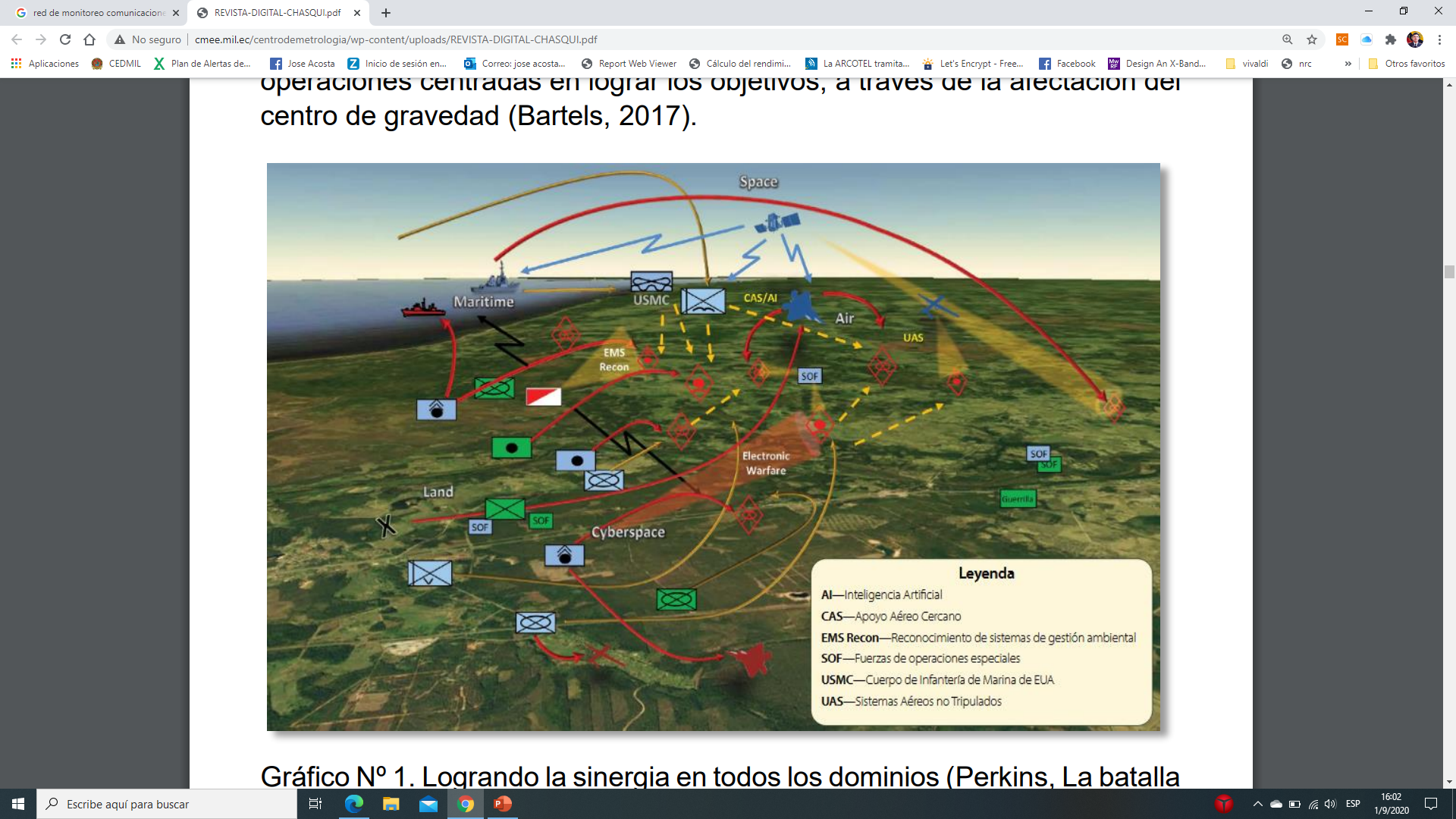 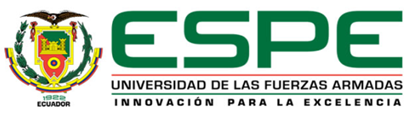 5
OBJETIVOS
Objetivo General:
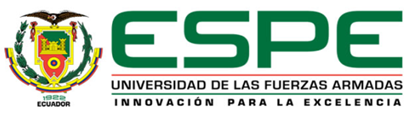 6
OBJETIVOS
Objetivos Específicos:
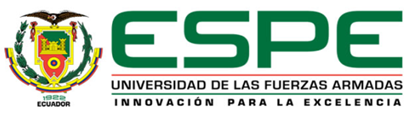 7
SIMULACIÓN Y OPTIMIZACIÓN
Simulación
Optimización
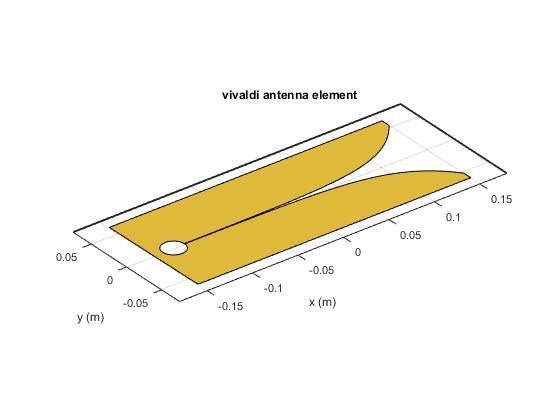 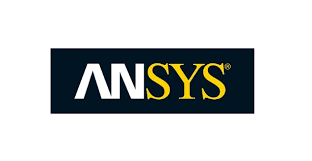 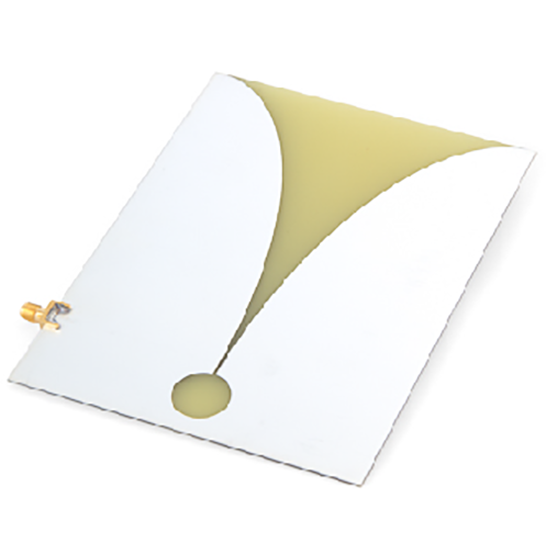 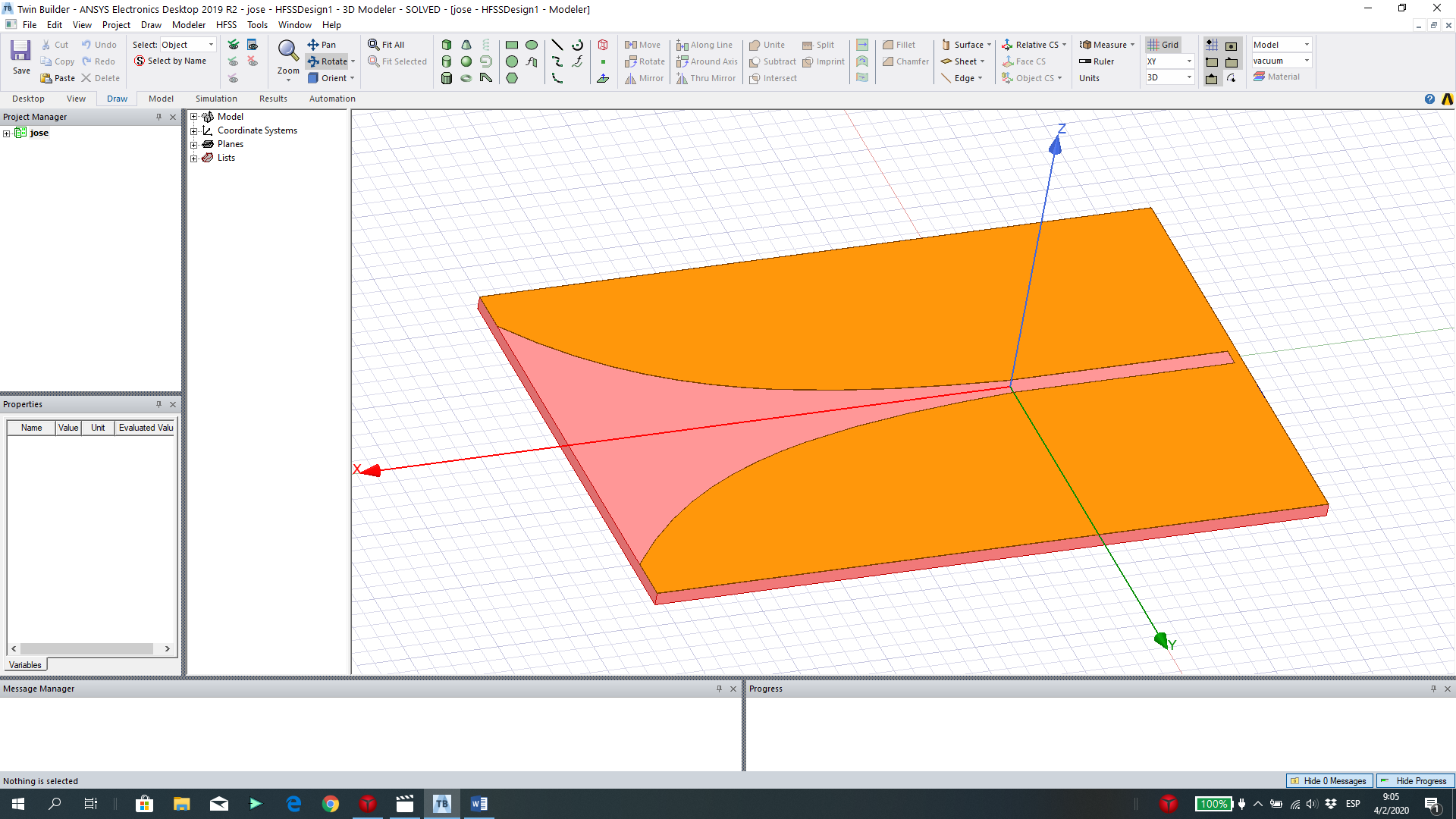 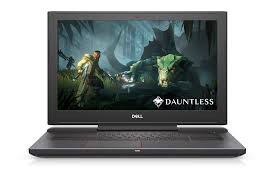 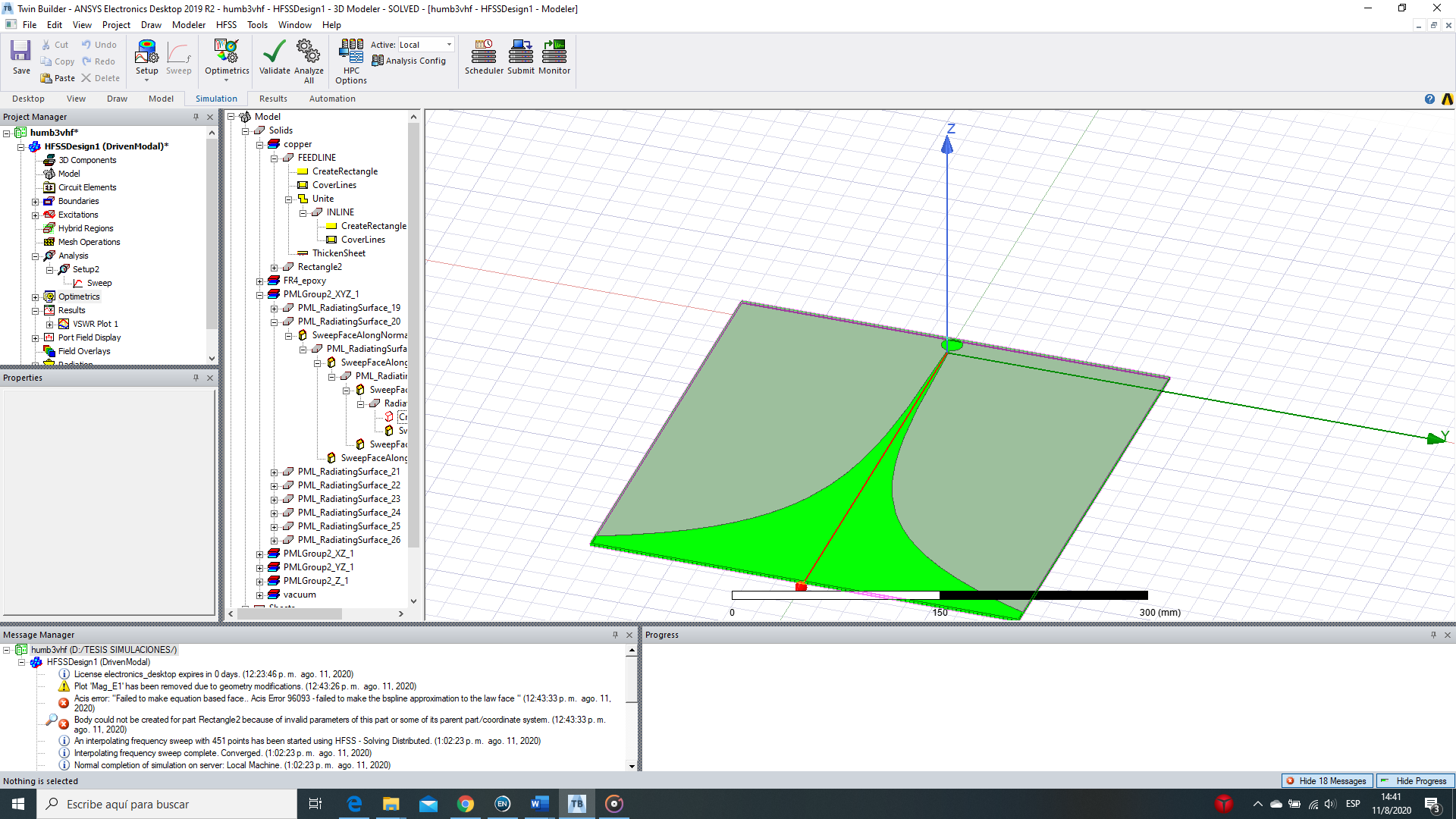 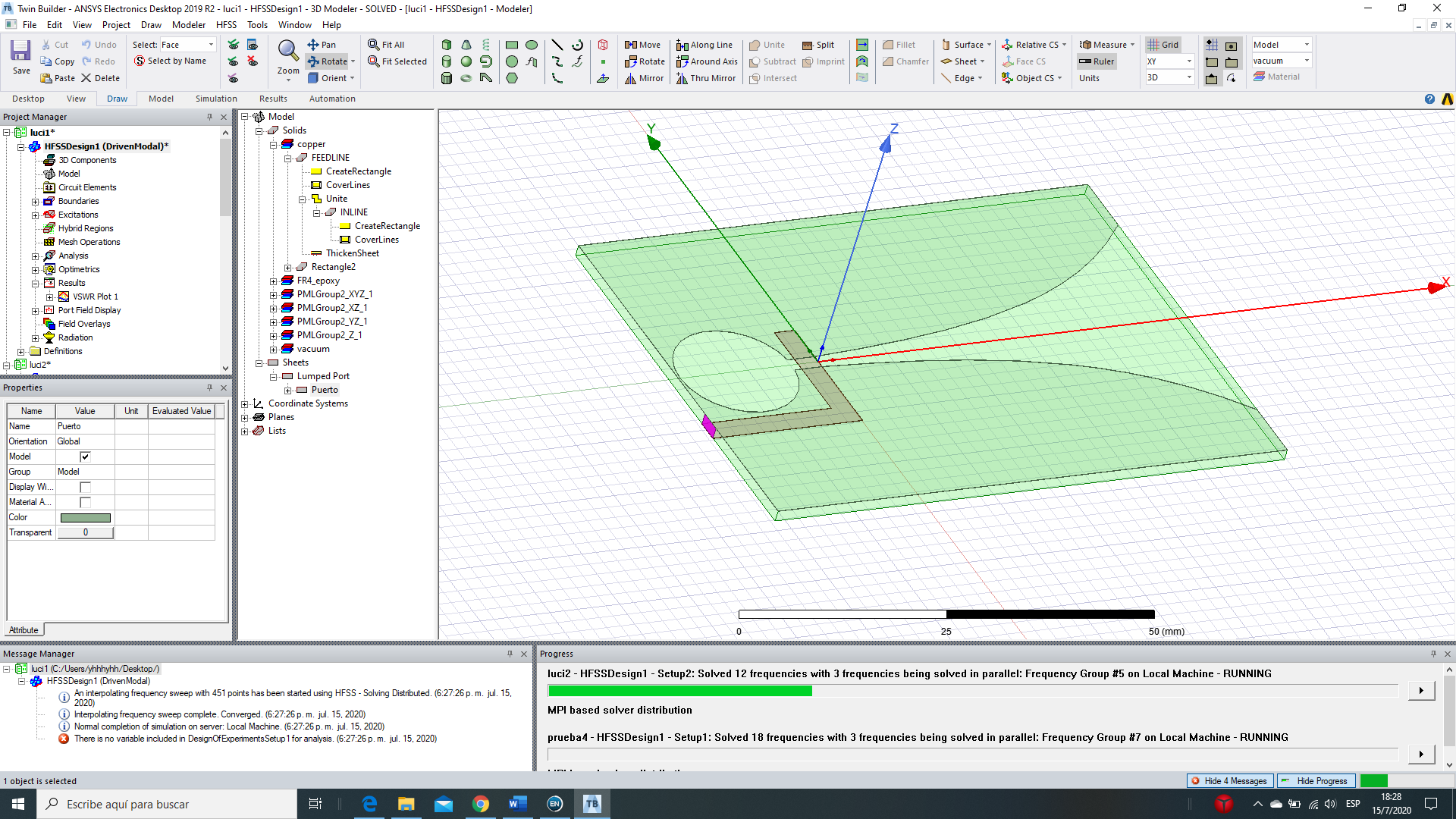 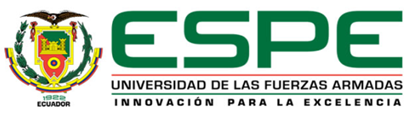 8
ANSYS HFSS
Software de simulación electromagnética 3D, ANSYS High Frequency Structure Simulator (HFSS)
Herramientas de altos estándares en precisión y confiabilidad para modelar estructuras electromagnéticas 
Simulaciones con una interfaz muy amigable
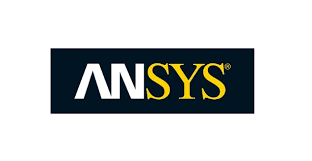 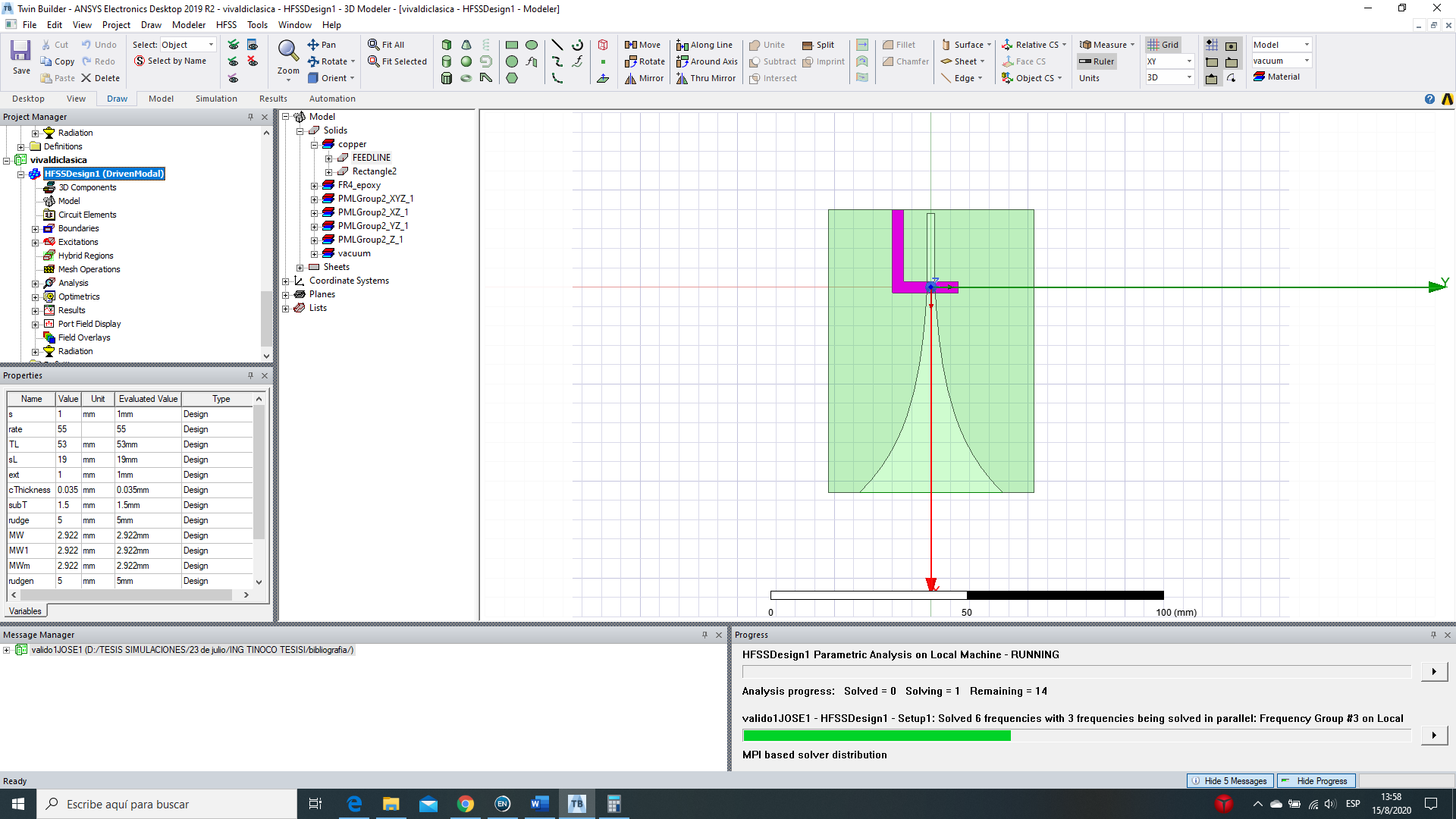 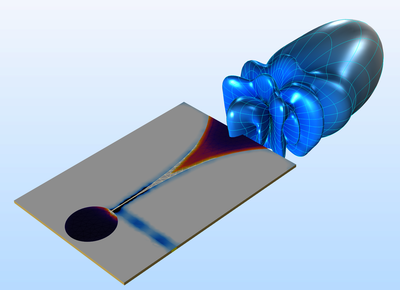 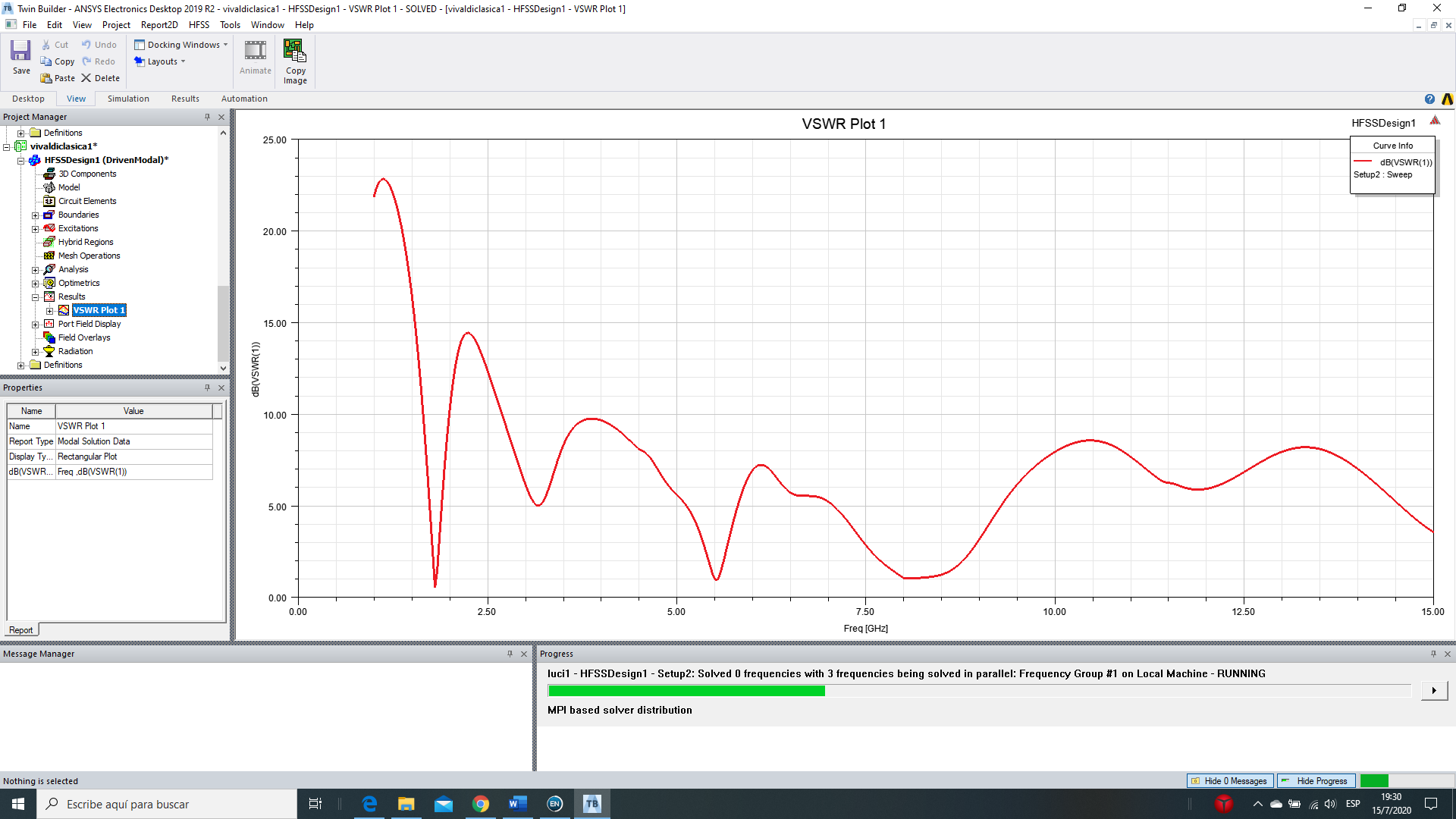 9
UNIVERSIDAD DE FUERZAS ARMADAS - ESPE
Agosto de 2020
ANTENA VIVALDI
En 1979, Gibson propuso antena de ranura cónica 
Funciona con característica Endfire
Permitió una mejora en la antena debido a su gran ancho de banda. 
La forma que tiene la antena Vivaldi sigue la siguiente ecuación:


Donde:
 y es la distancia de separación media, 
x es el parámetro de longitud y 
P es el factor que determina el ancho de banda.

La forma exponencial permite cubrir el rango de frecuencia de microondas entre 2 y 20 [GHz].
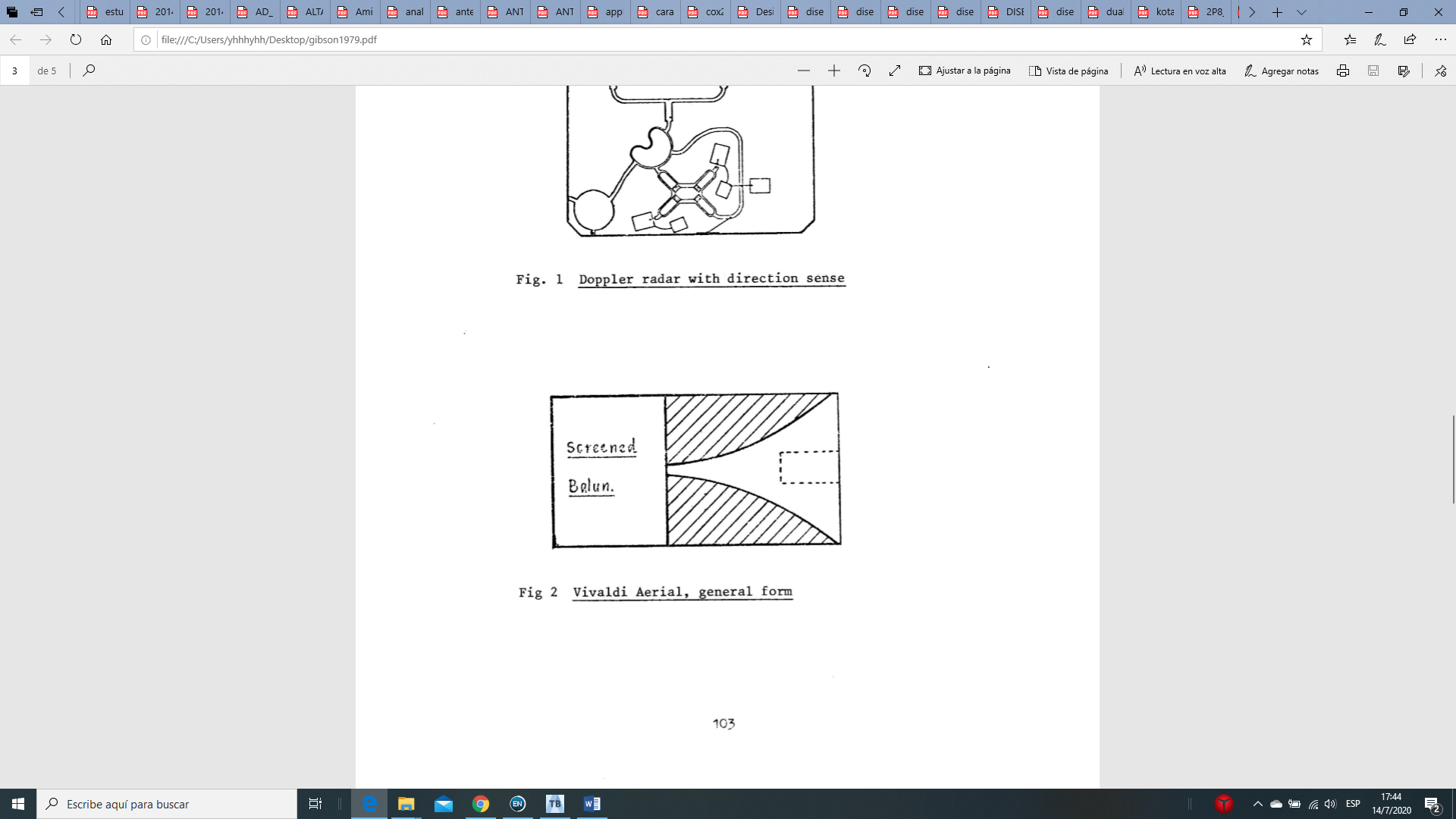 10
UNIVERSIDAD DE FUERZAS ARMADAS - ESPE
Agosto de 2020
ANTENA VIVALDI
La antena irradia desde el extremo abierto de la muesca en una dirección alejada de la muesca y a lo largo del eje de simetría, Antena Endfire (Fisher, 2006).   
Las antenas Vivaldi son utilizadas para comunicaciones por satélite, la teledetección y el radiotelescopio. 
Entre sus ventajas:
Producen un haz simétrico en el plano E y H,
Se puede modificar el ancho de este haz al variar su forma, longitud, espesor dieléctrico y constante dieléctrica de la antena (Wu, 2006).  
Las antenas de ranura cónica son construidas con técnicas convencionales, (película delgada litográfica de microondas) en el sustrato con alta constante dieléctrica (EE.UU Patente nº US 7,088,300 B2, 2006).
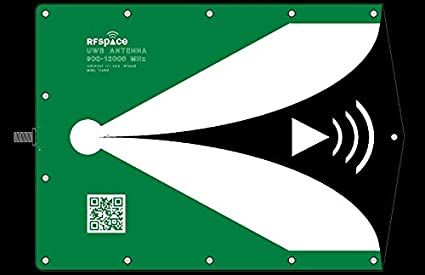 Agosto de 2020
UNIVERSIDAD DE FUERZAS ARMADAS - ESPE
Septiembre de 2020
11
ANTENA VIVALDI
La alimentación de la Antena Vivaldi se la realiza con líneas de transmisión, entre la más usada está la línea de microcinta o microstrip. 

Módulo Receptor de Video de 8-40 GHz
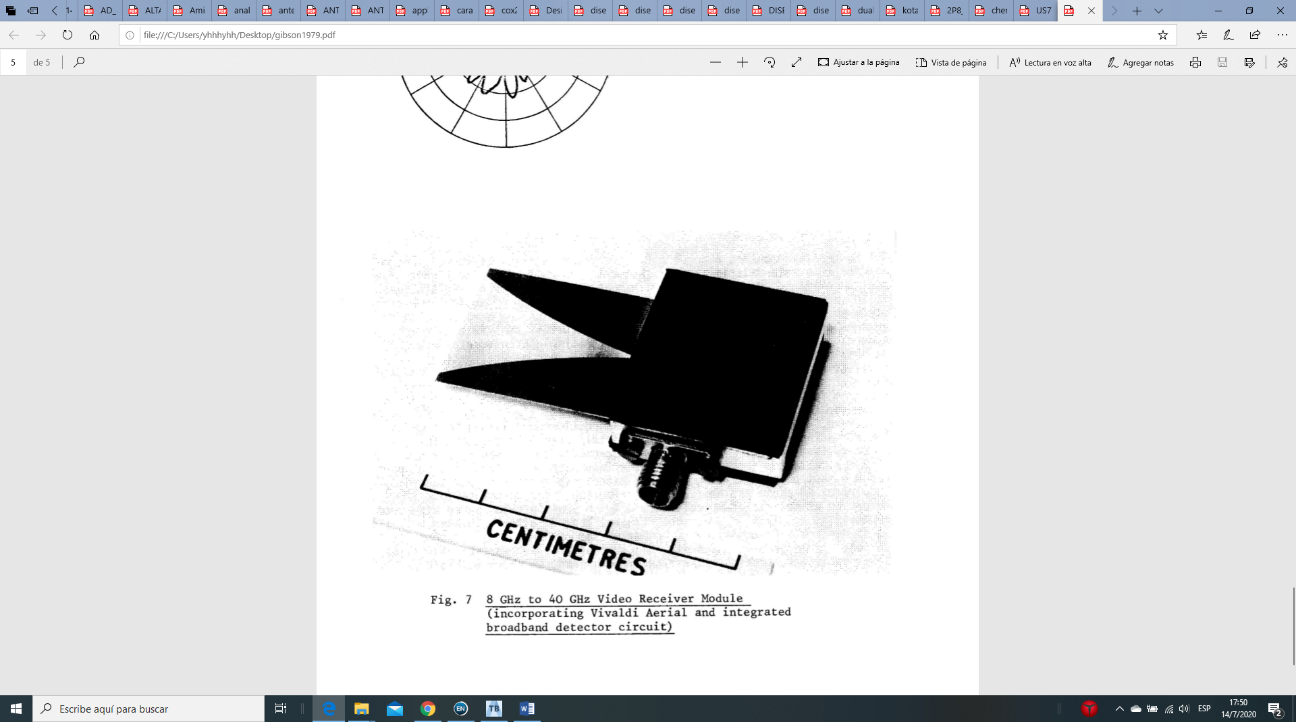 Nota. Gráfico del Módulo Receptor de video de 8-40 GHz, para la Antena Vivaldi Aérea integrada a un circuito detector de banda ancha. Tomado de “The Vivaldi Aerial”, (Gibson, 1979)
12
UNIVERISDA DE FUERZAS ARMADAS - ESPE
AGOSTO DE 2020
SELECCIÓN DEL SUSTRATO
Según (Yngvesson, 1989) existe características con valores definidos para determinar el grosor del sustrato y que funcione adecuadamente con la antena Vivaldi.
Debido a la poca disponibilidad de sustratos y de acuerdo con sus costos de fabricación, se utilizó en la simulación el sustrato conocido como FR4.
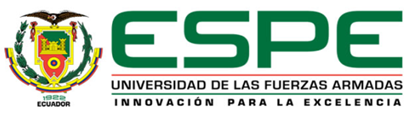 13
MICROSTRIP - MICROCINTA
La microcinta debe funcionar como una línea de transmisión para acoplar la antena Vivaldi a 50[Ω].
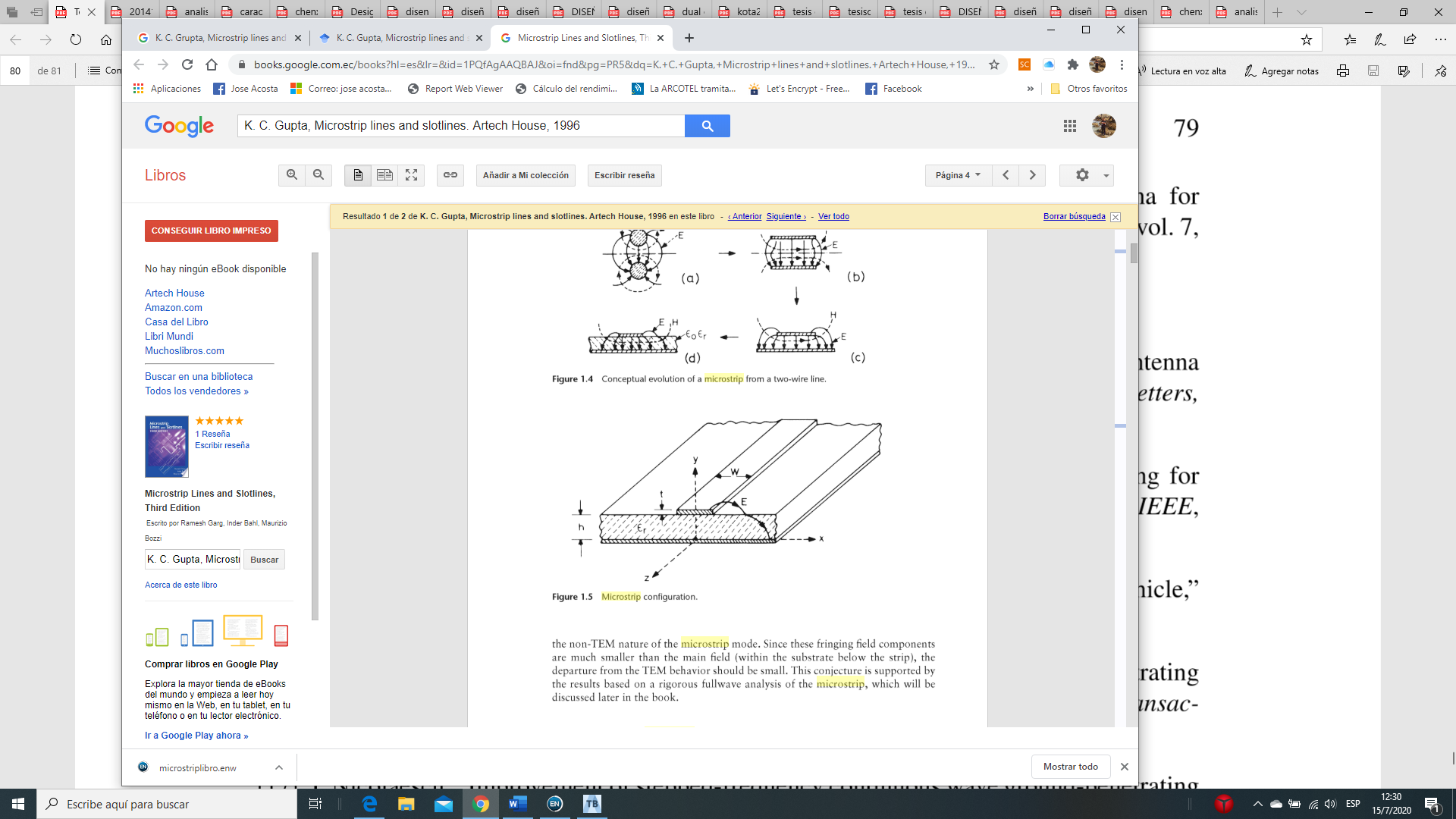 Así se encontró W = 2,922 [mm].
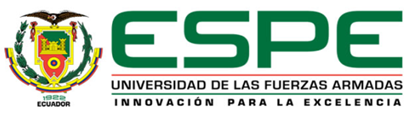 14
SIMULACIÓN ANSYS HFSS
Configuración HFSS
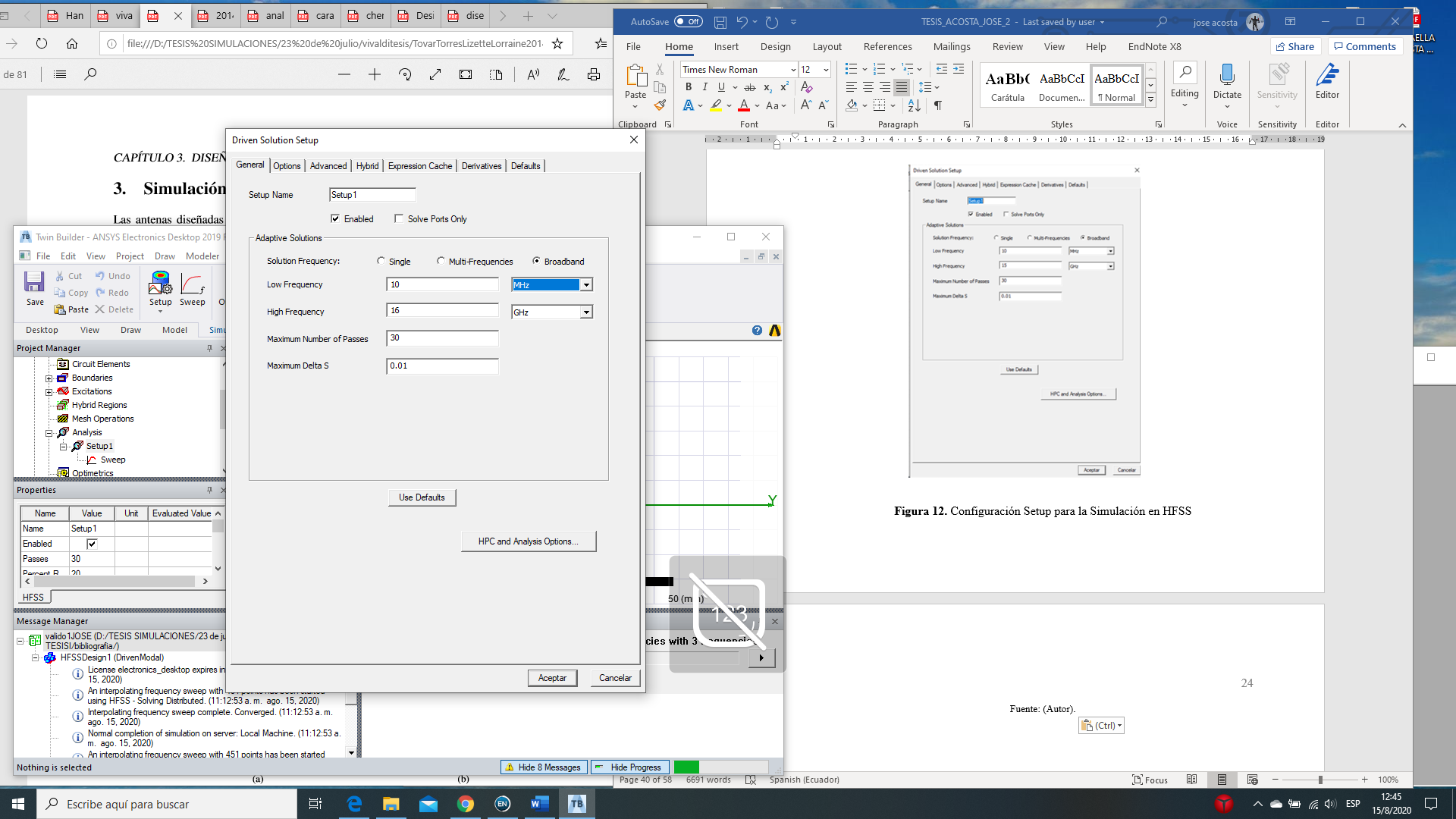 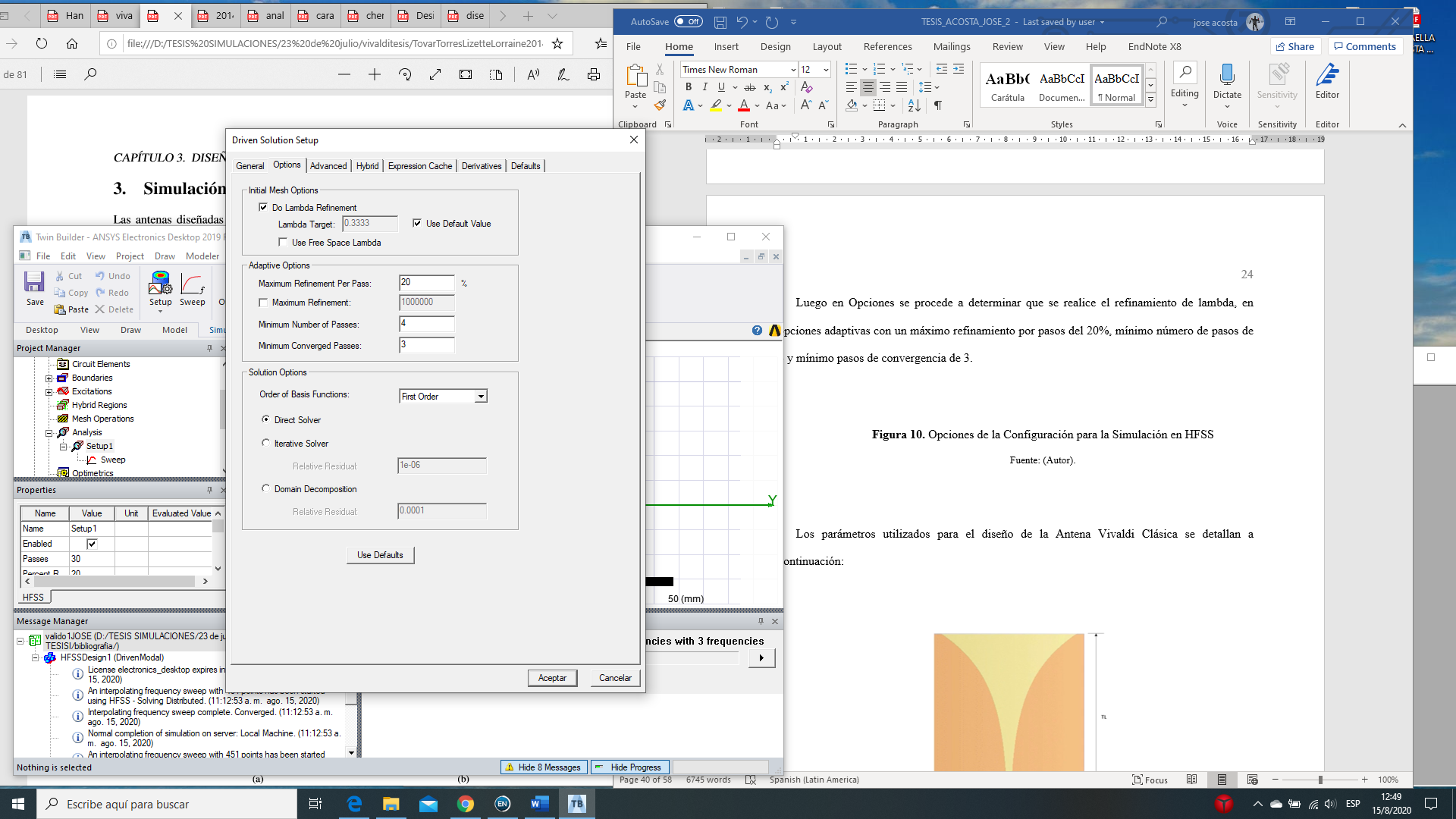 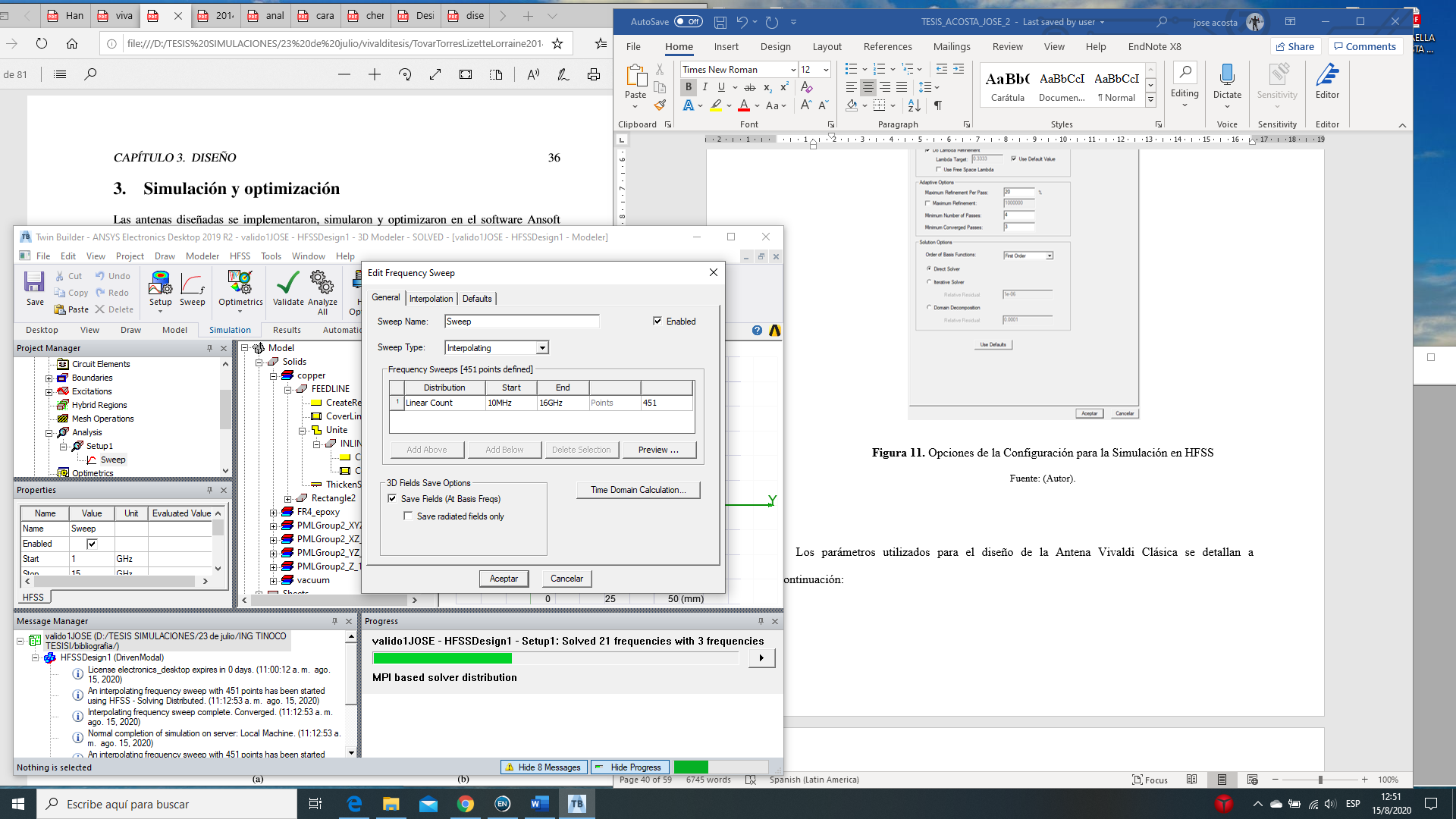 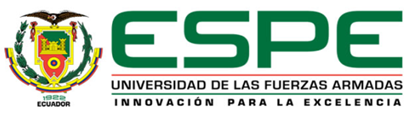 15
DISEÑO DE LA ANTENA VIVALDI
Simulación:
La antena Vivaldi en la capa superior de cobre tiene un espesor de 0,035 [mm]. 
En la capa inferior se encuentra la microcinta en forma de “L” con un ancho de 2,922 [mm], utilizada como línea de transmisión a 50 [Ω]. 
La longitud y la anchura de la antena Vivaldi de este diseño son de 49 [mm] x 68 [mm].
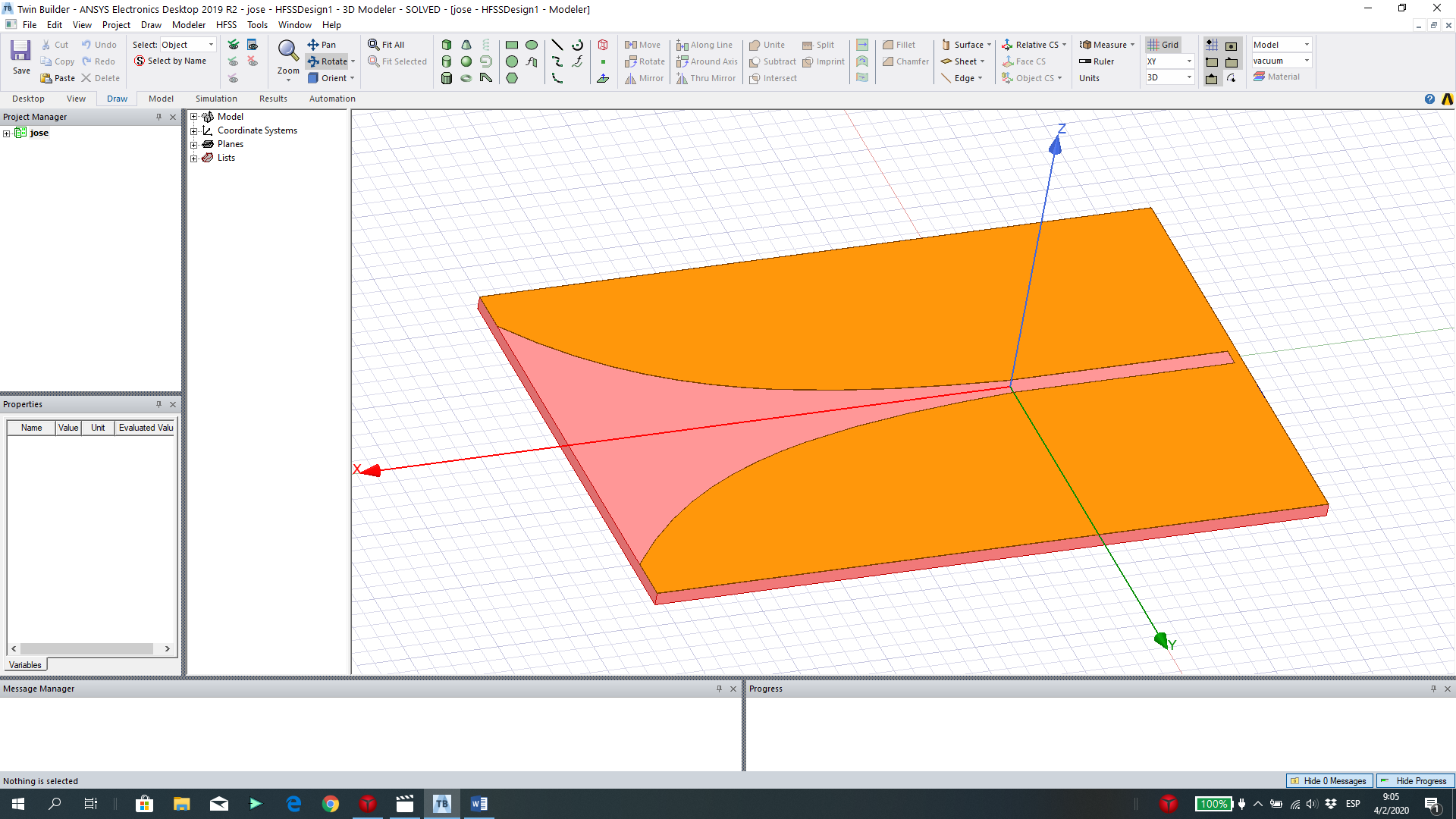 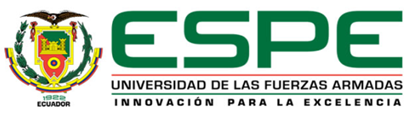 16
MEDIDAS DE LA ANTENA VIVALDI
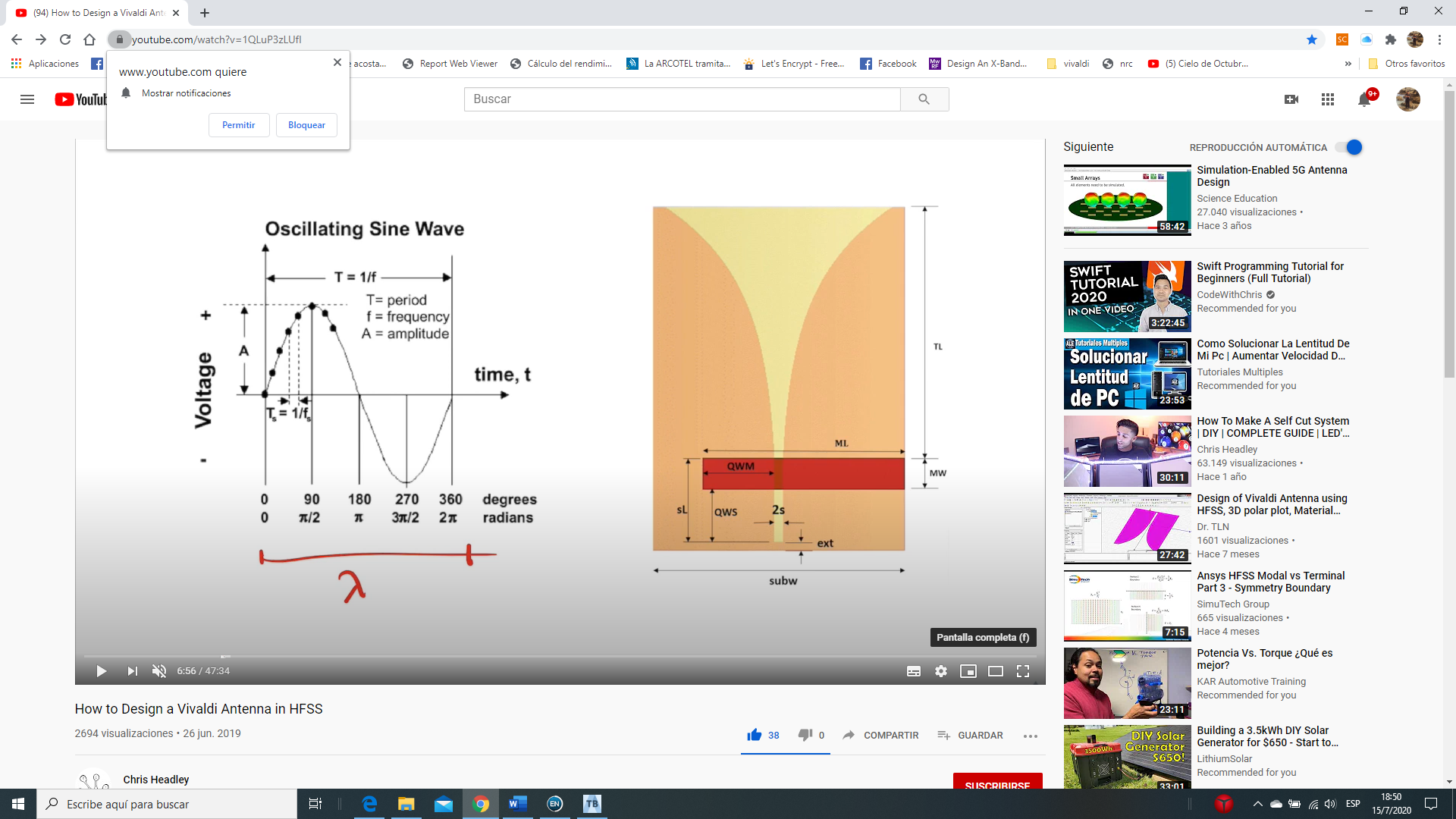 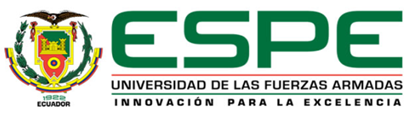 17
SIMULACIÓN HFSS
Reportes:
Simulación Antena Vivaldi y Reporte Frecuencia vs. VSWR
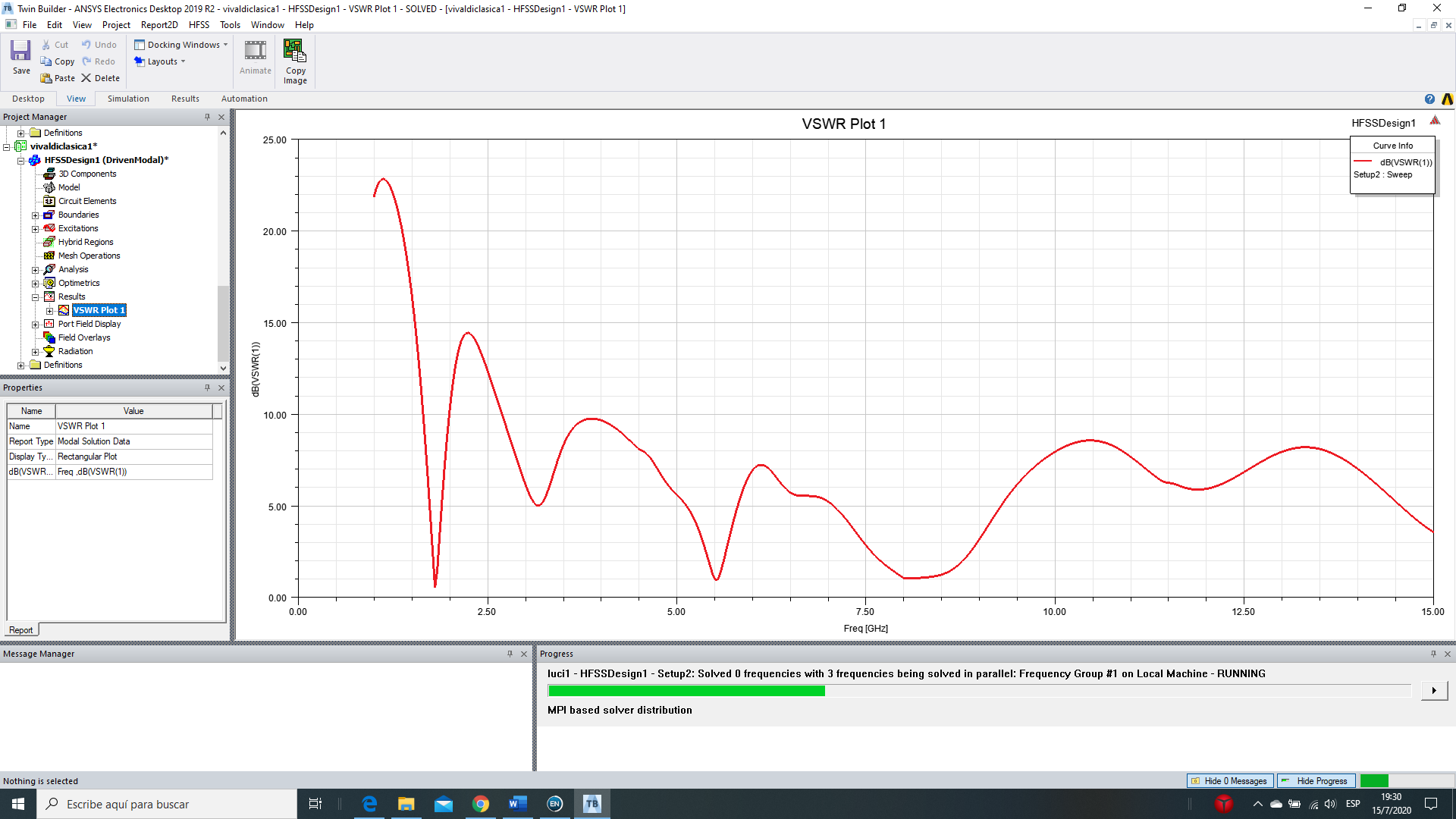 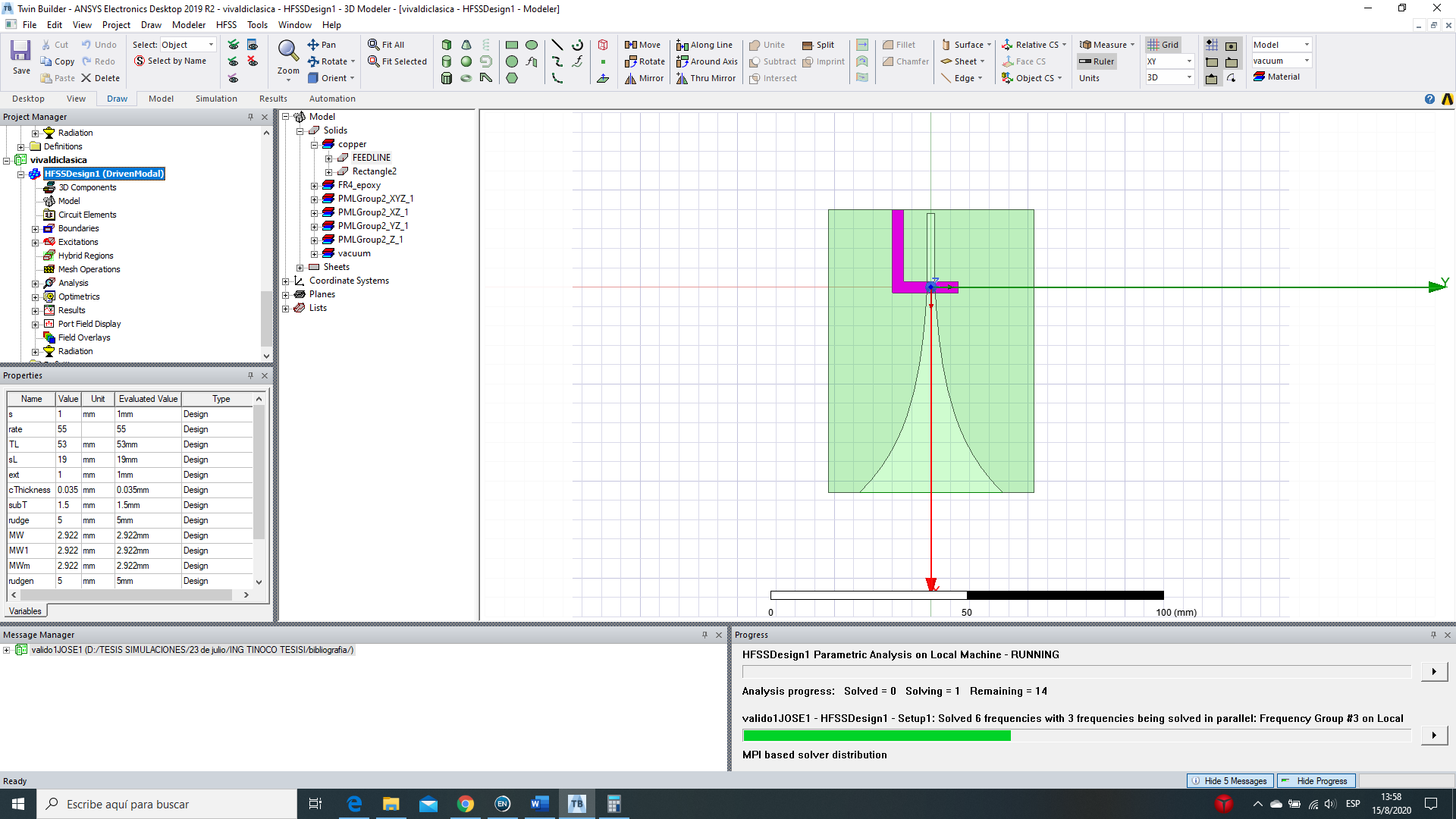 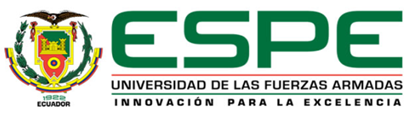 18
OPTIMIZACIÓN ANTENA VIVALDI
Simulación:
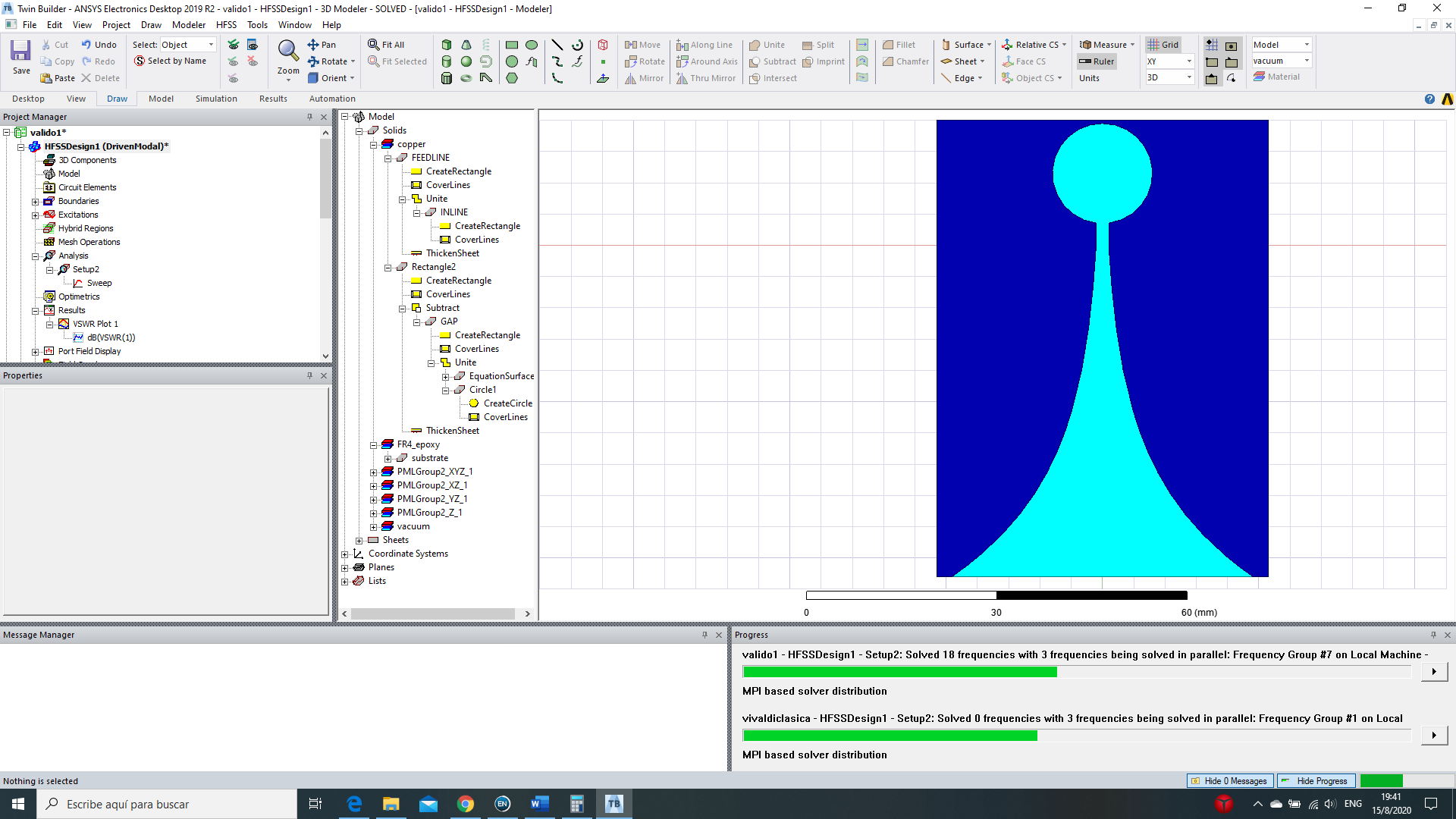 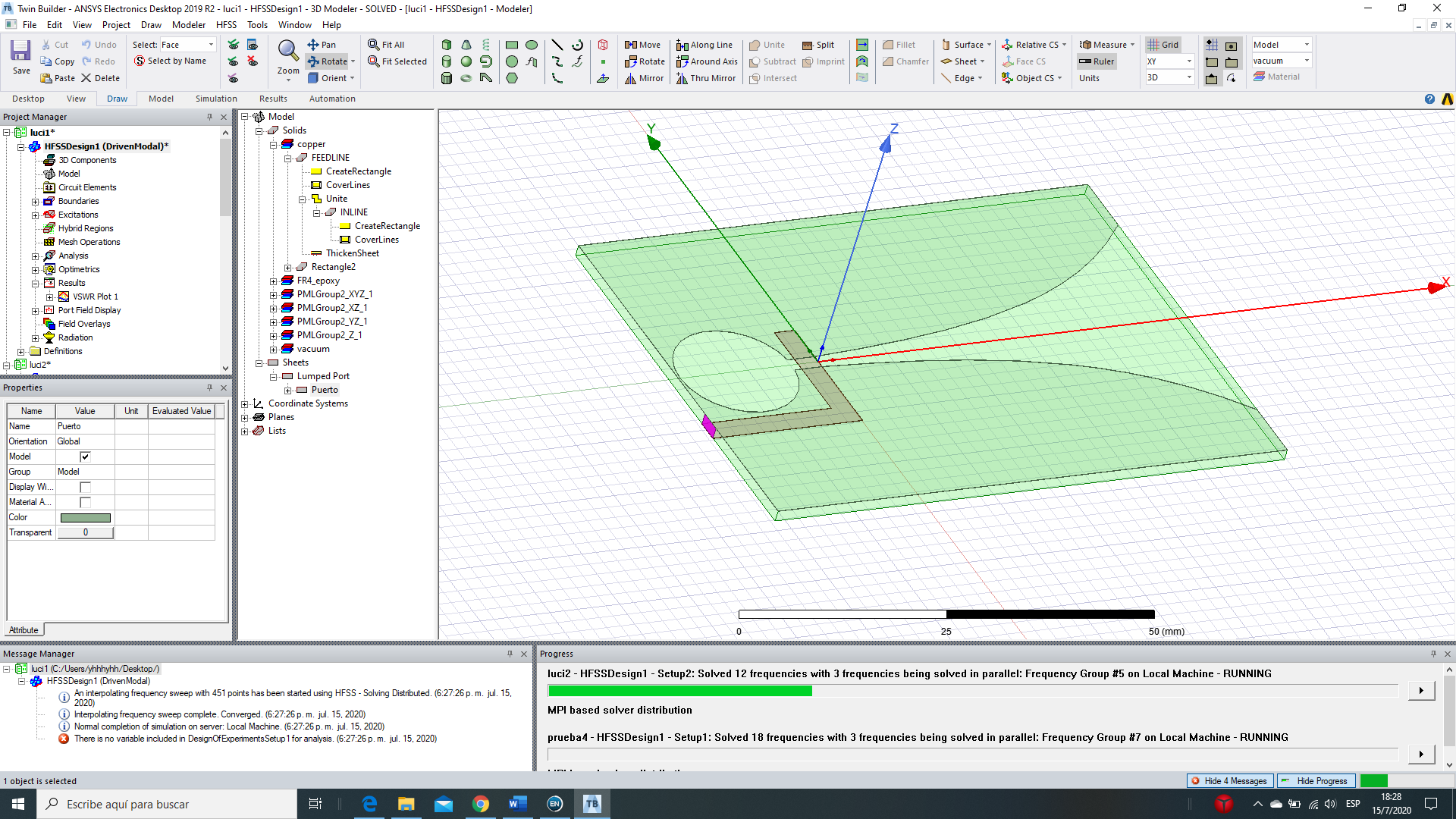 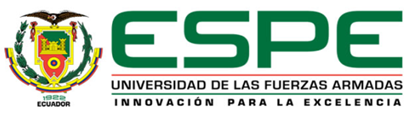 19
SIMULACIÓN HFSS
Reportes:
Simulación Antena Vivaldi y Reporte Frecuencia vs. VSWR
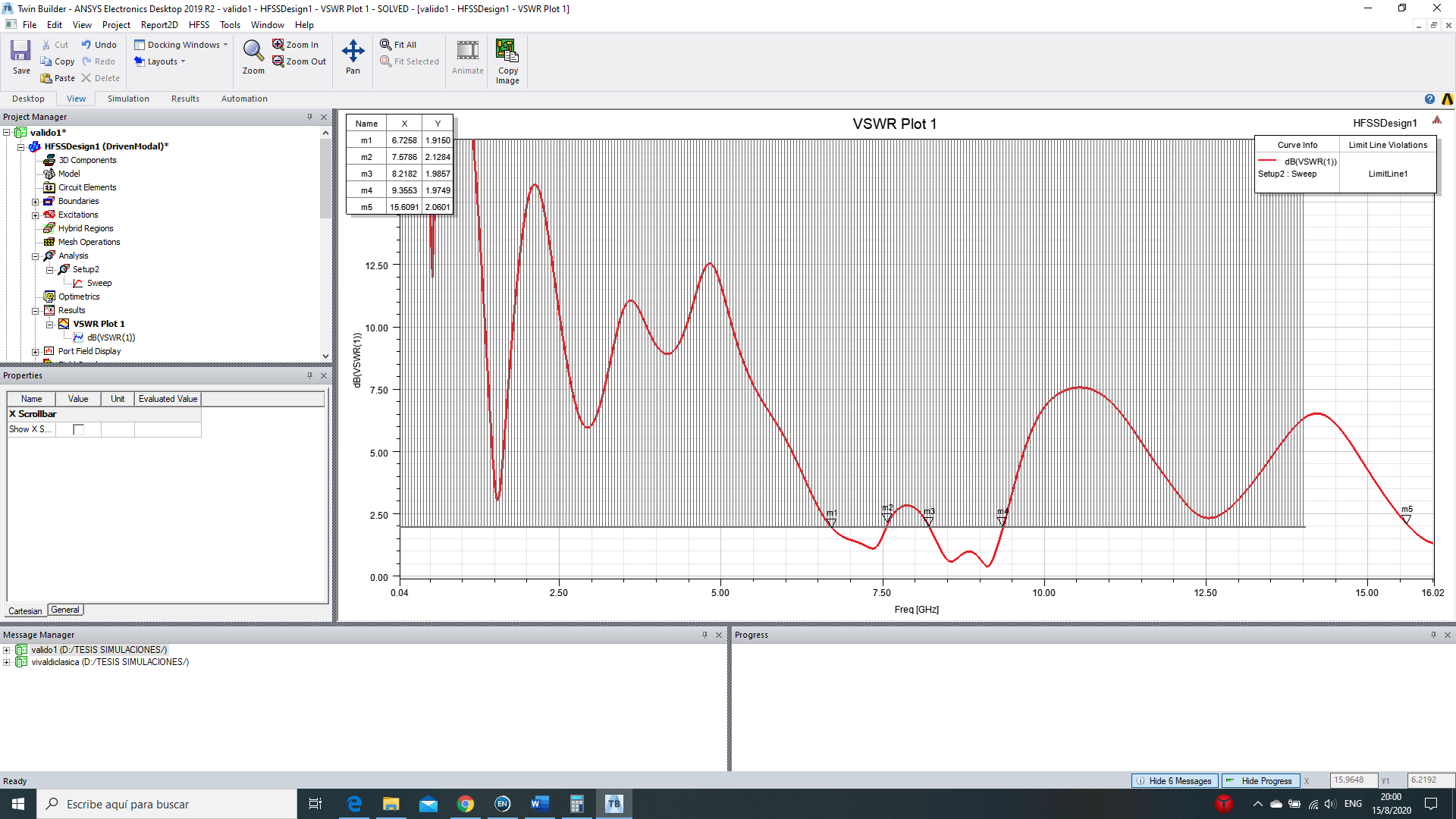 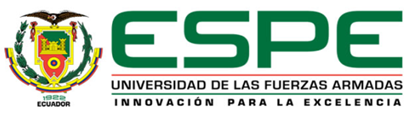 20
VARIACIÓN MICROCINTA (INLINE)
Configuración Optométrics:
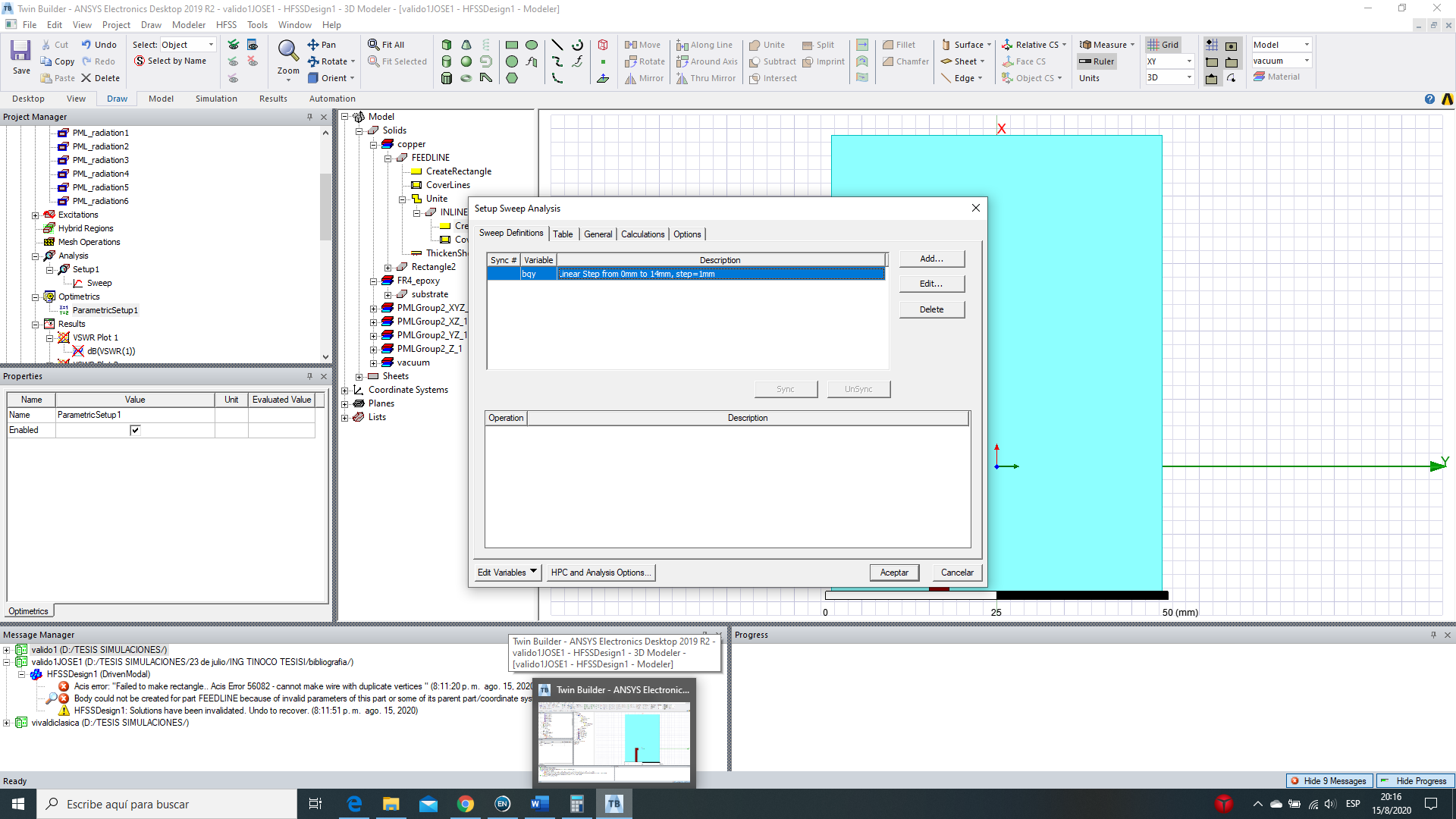 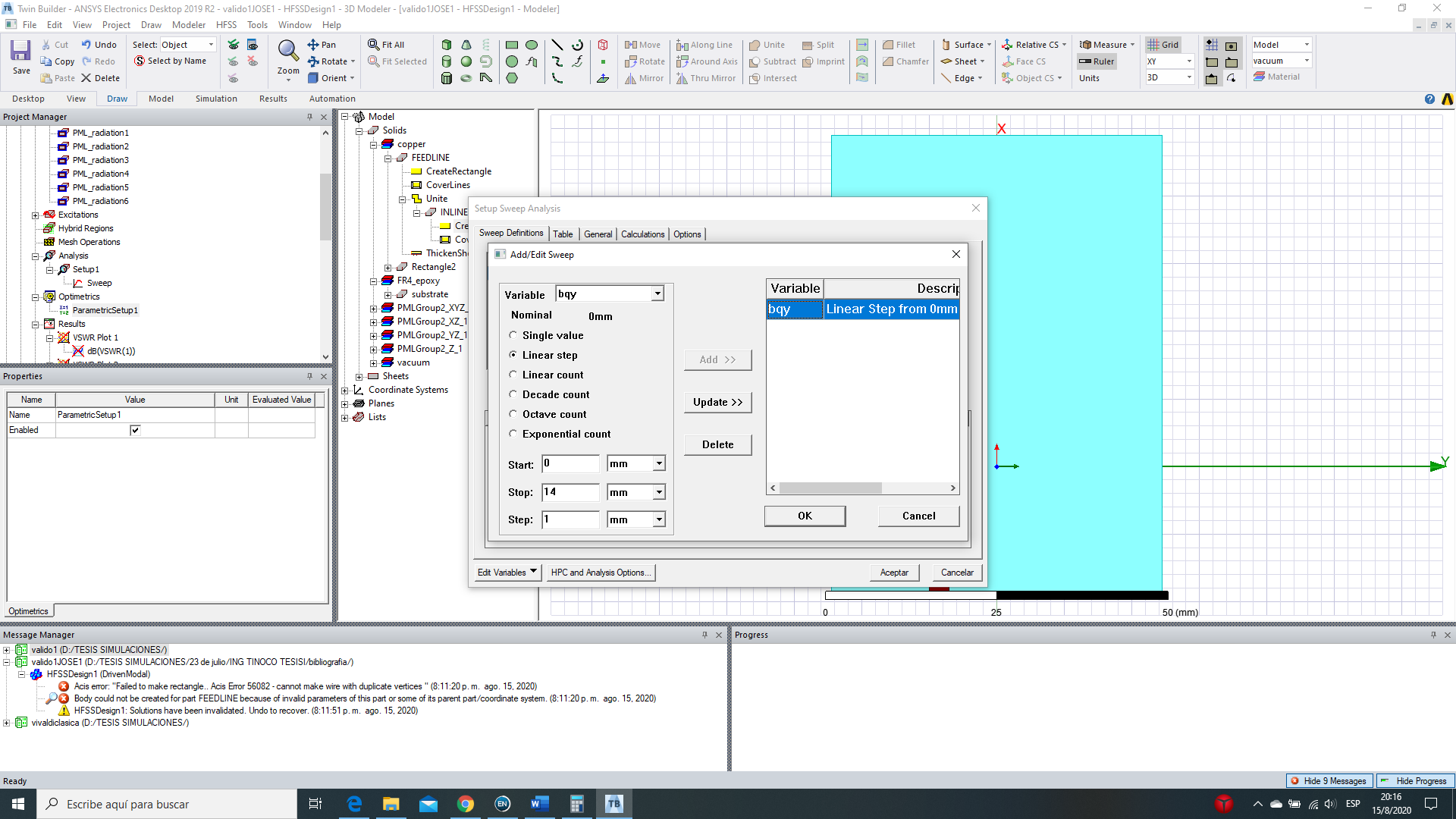 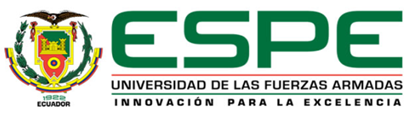 21
VARIACIÓN MICROCINTA (INLINE y FEEDLINE)
Simulación:
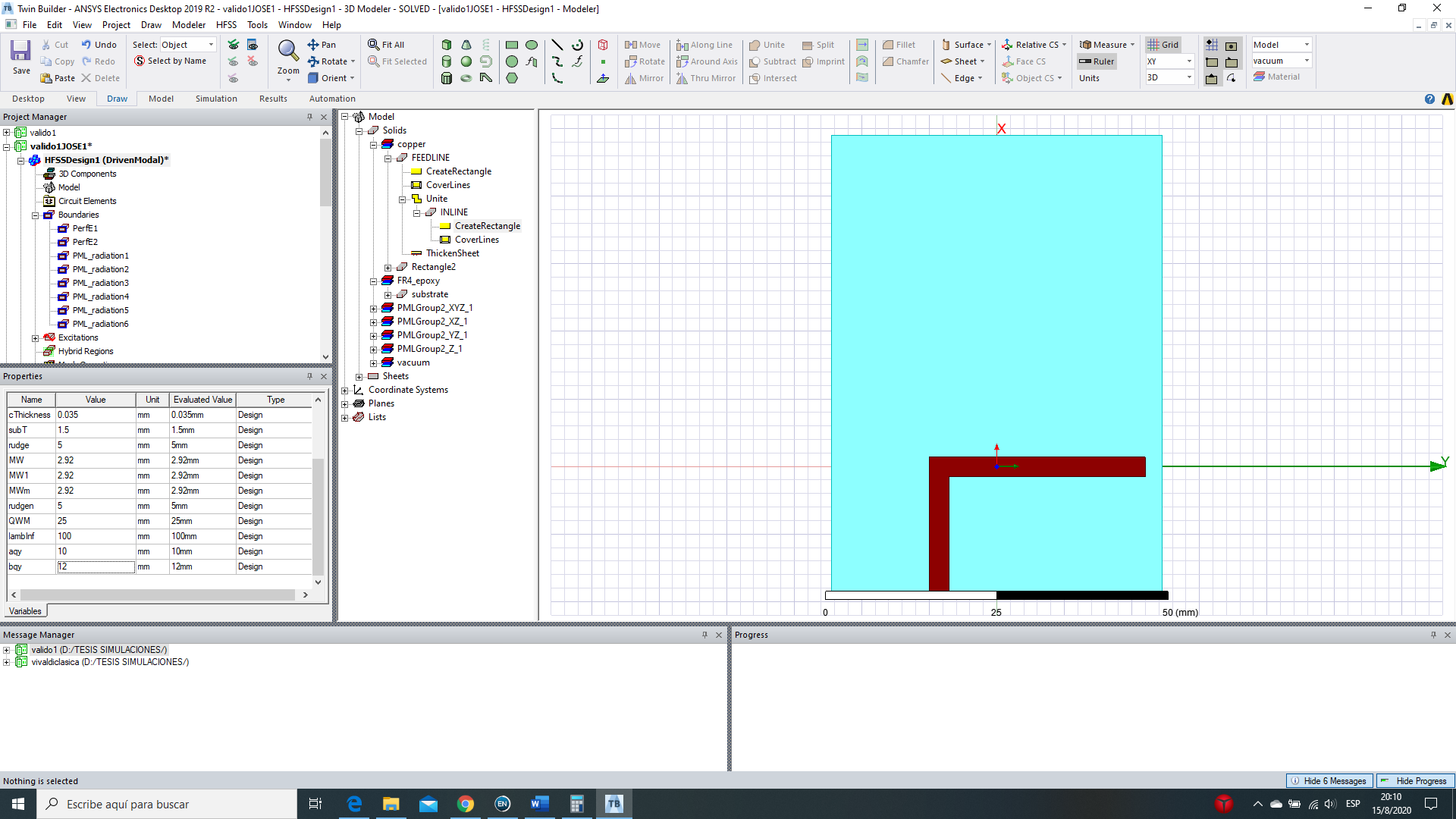 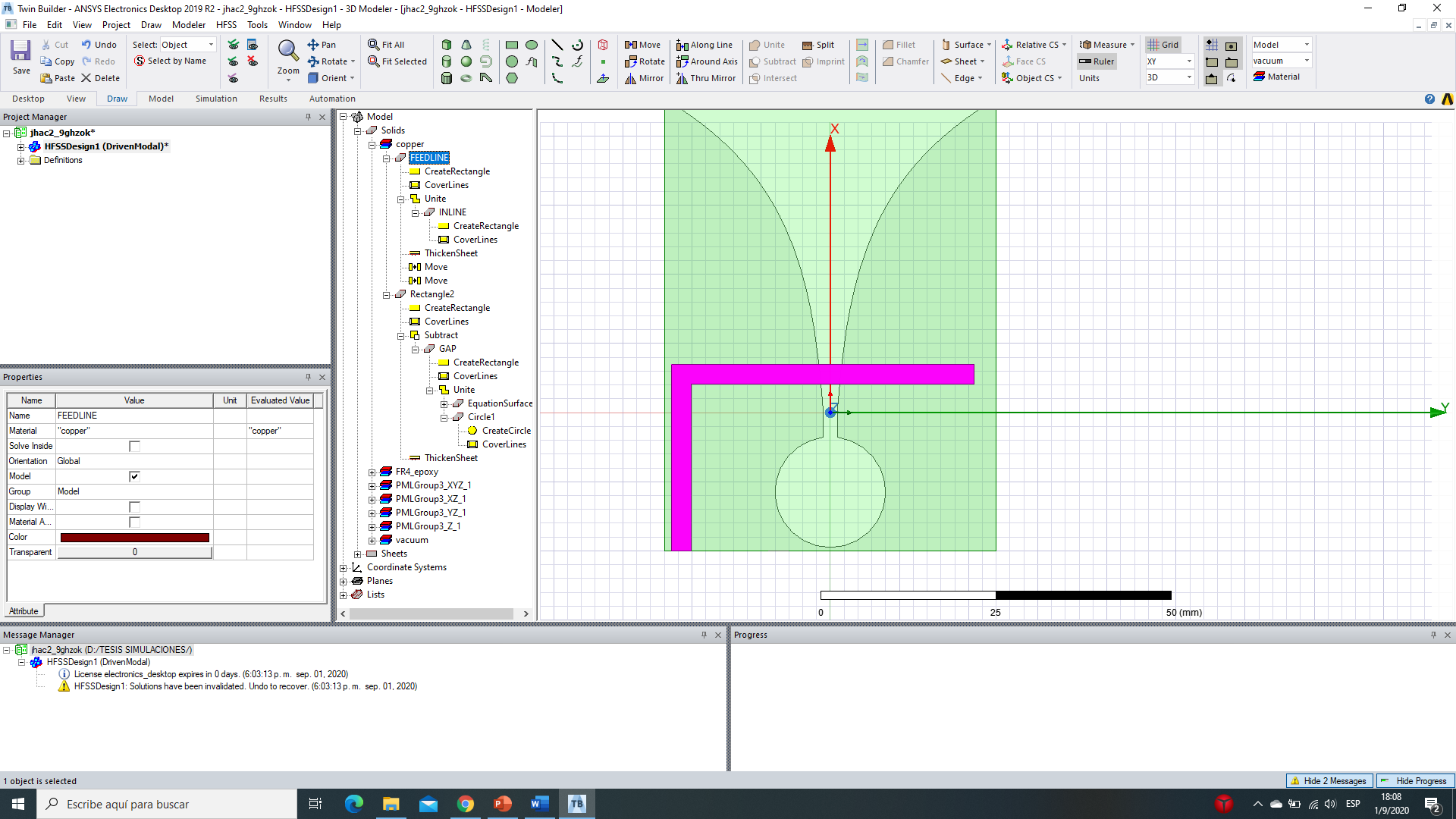 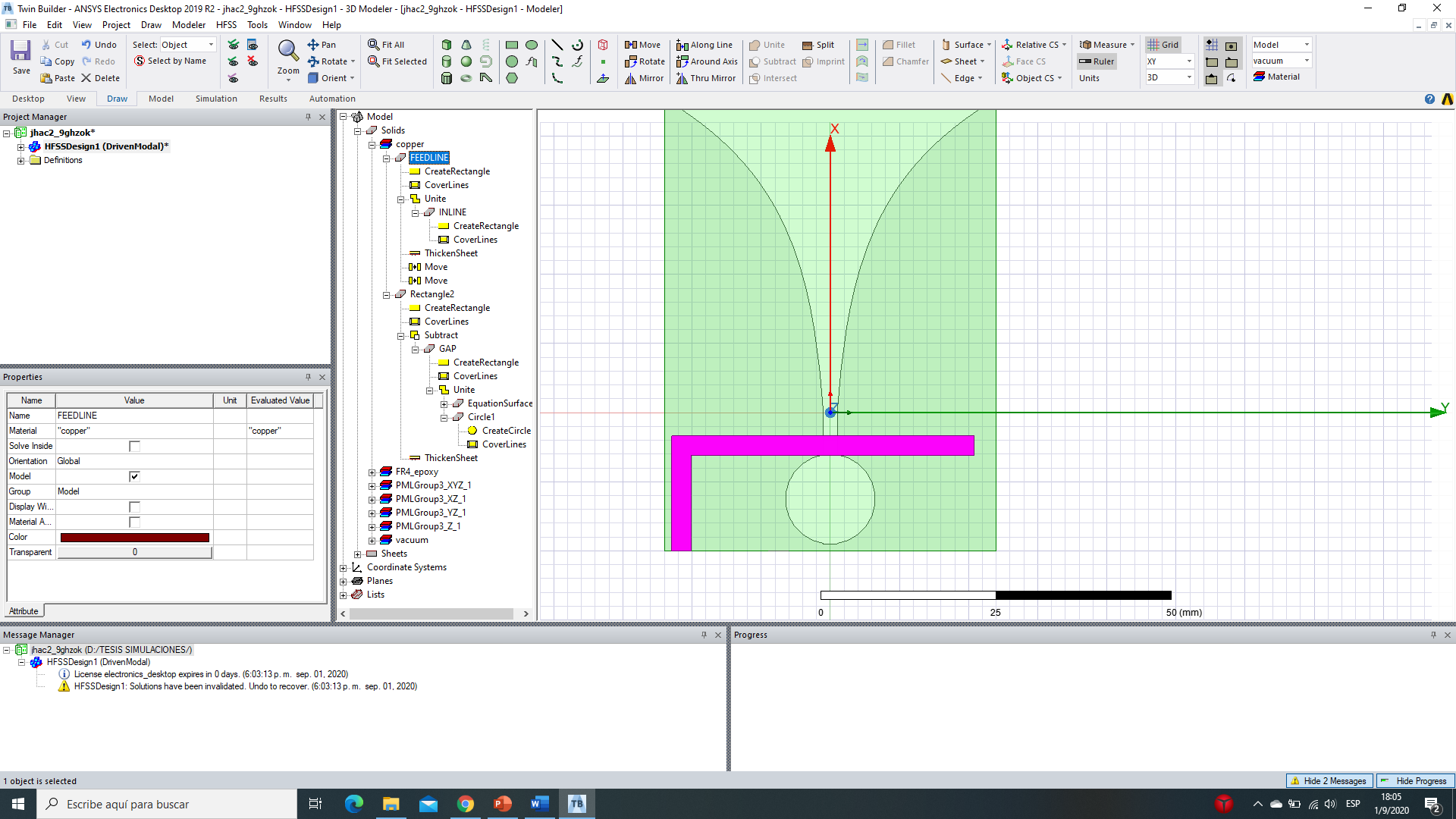 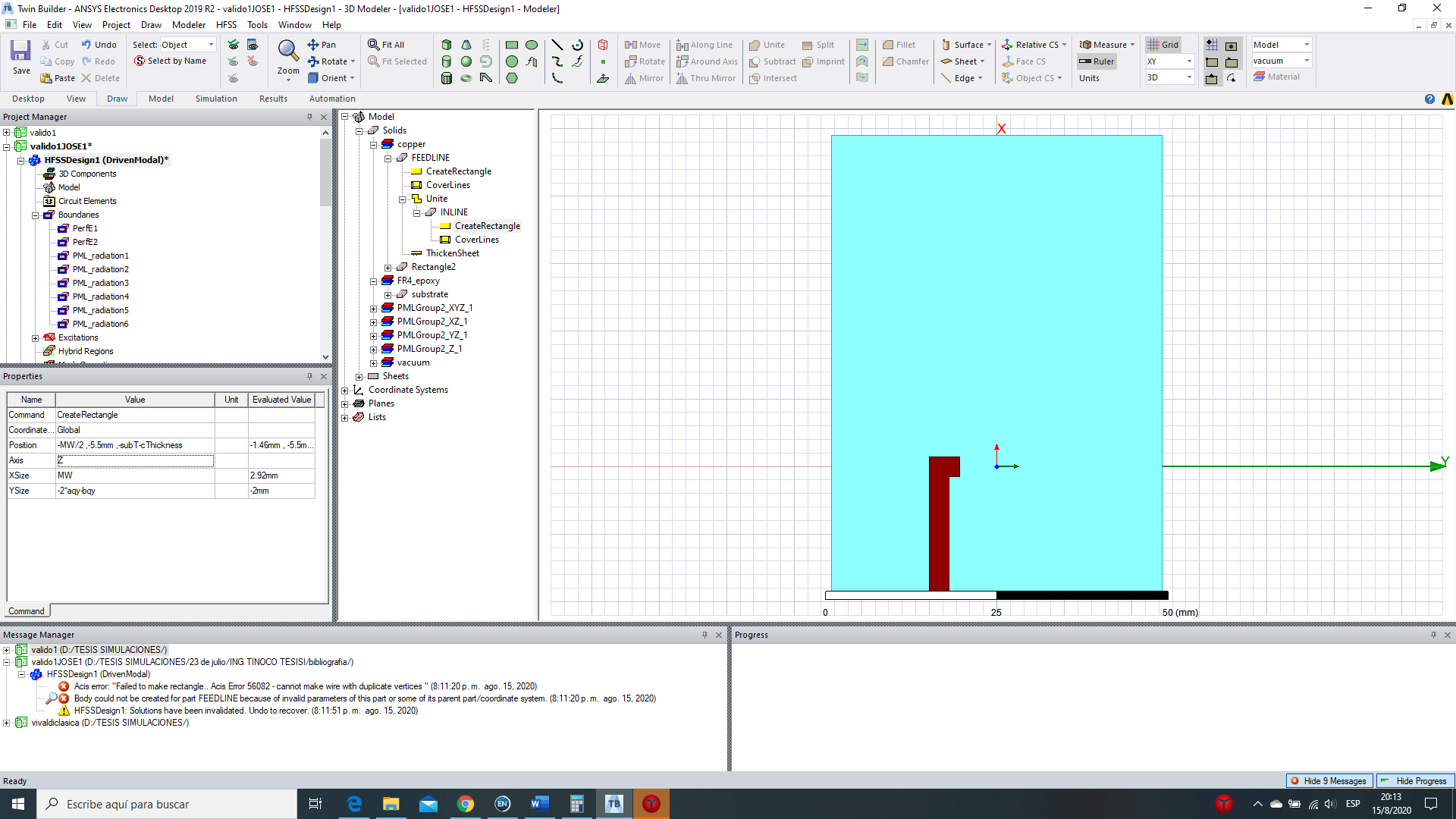 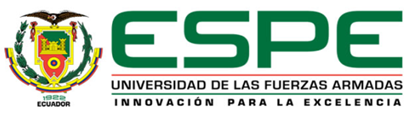 22
VARIACIÓN MICROCINTA (INLINE)
Reporte:
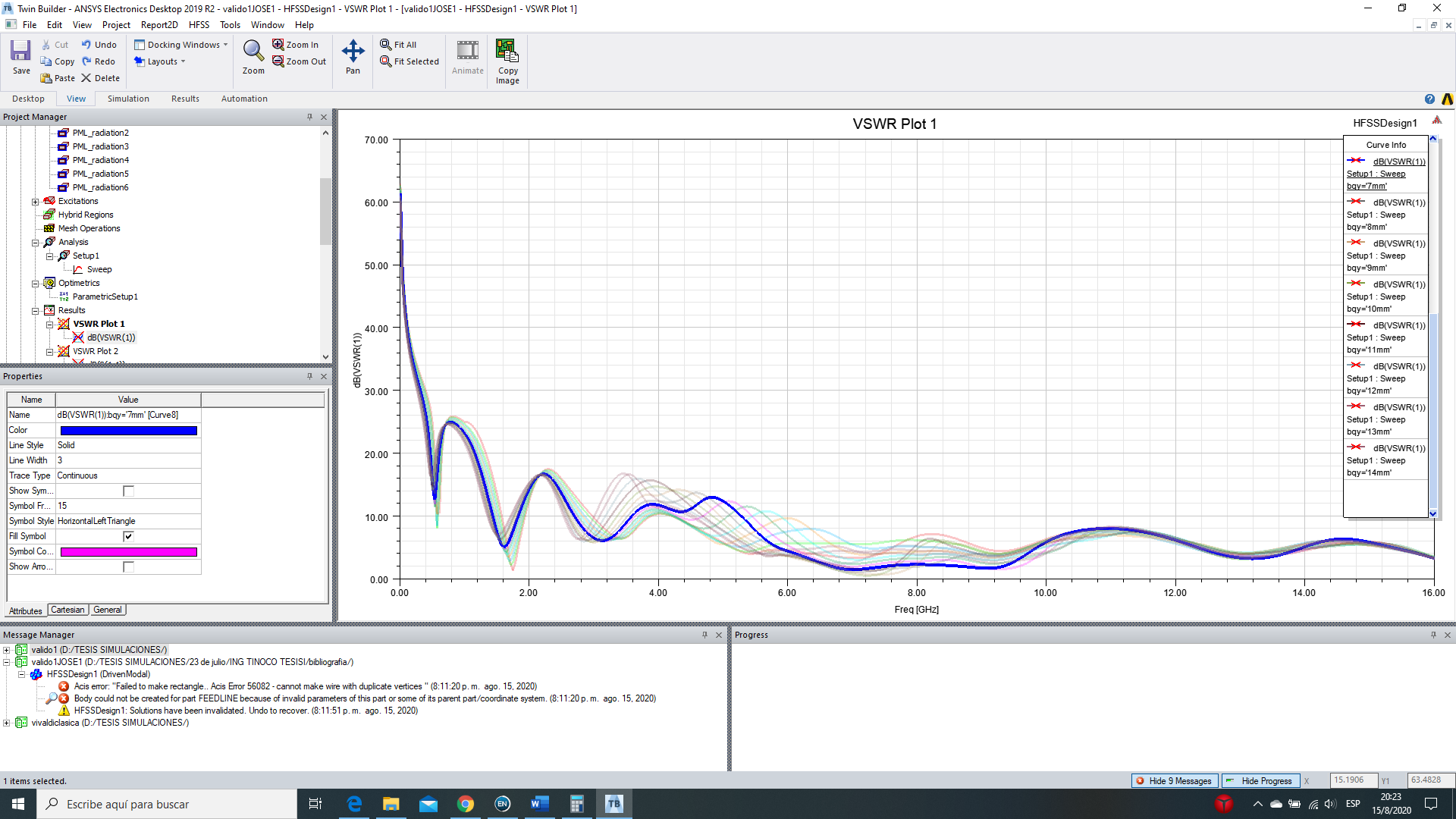 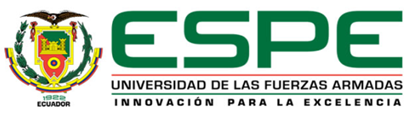 23
VARIACIÓN MICROCINTA (INLINE y FEEDLINE)
Simulación:
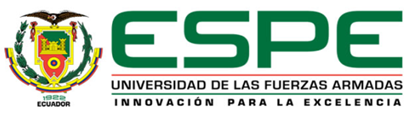 24
VARIACIÓN MICROCINTA (INLINE y FEEDLINE)
Simulación:
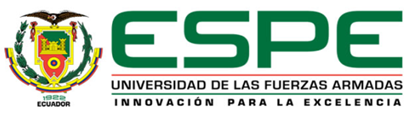 25
Conclusiones
Se simuló un elemento irradiador del arreglo de antenas Vivaldi para VHF y UHF. 
Esta implementación permite cumplir misiones de monitoreo en las frecuencias establecidas por la antena VIVALDI como parte del apoyo a operaciones militares, con especial énfasis en las operaciones de monitoreo y vigilancia.
Se realizó un estudio del estado del arte sobre formas de diseño y optimización de antenas Vivaldi. Todos estos estudios más los desarrollados por el Centro de Investigación de Aplicaciones Militares CICTE, facilitaron el desarrollo y optimización de las antenas Vivaldi con un ancho de banda de 10,4 GHz en conjunto, los mismos que tienen un VSWR menor a 3.
Se estableció que los rangos de frecuencias de operación de la antena vivaldi optimizada se encuentran en: desde los 10 MHz a 187 MHz en la banda de frecuencia VHF y en la frecuencia de 451 MHz, y el rango de frecuencias desde los 2,2 GHz hasta los 2,4 GHz en la banda UHF, además tienen un rango de frecuencias de operación de 4,4 GHz a -9,24 GHz y de 10,82 GHz a 16 GHz.
Para el sistema de acople la microcinta está definida desde el inicio del proyecto para que funcione como una línea de transmisión a 50 Ω.
Las dimensiones de la antena Vivaldi son de 75 mm x 35 mm, lo que permite que su tamaño sea de mucha utilidad en los sistemas de Comunicaciones del AGRUCOMGE.
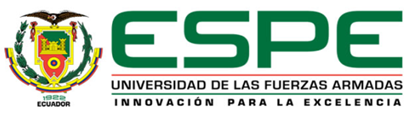 26
RECOMENDACIONES
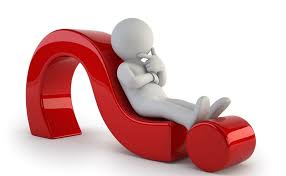 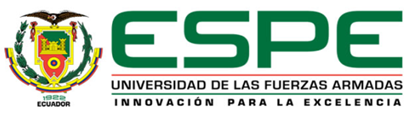 27
UNIVERSIDAD DE FUERZAS ARMADAS - ESPE